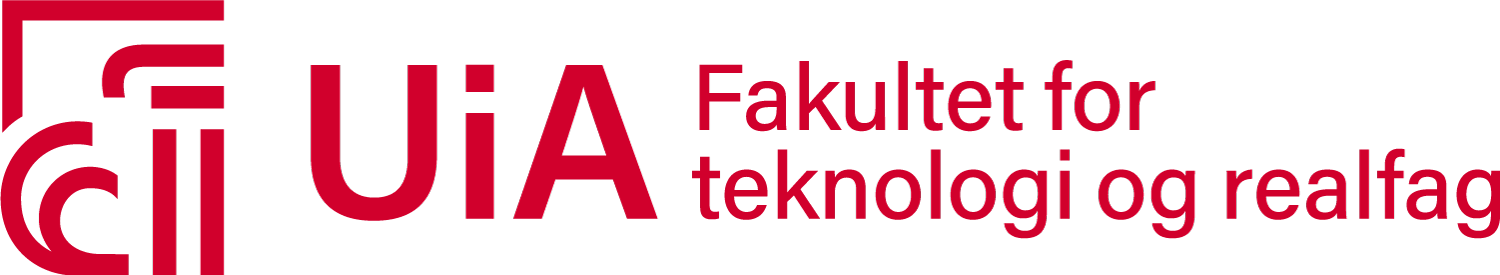 Matematiske fag
Naturvitenskaplige fag
Ingeniørvitenskap
IKT
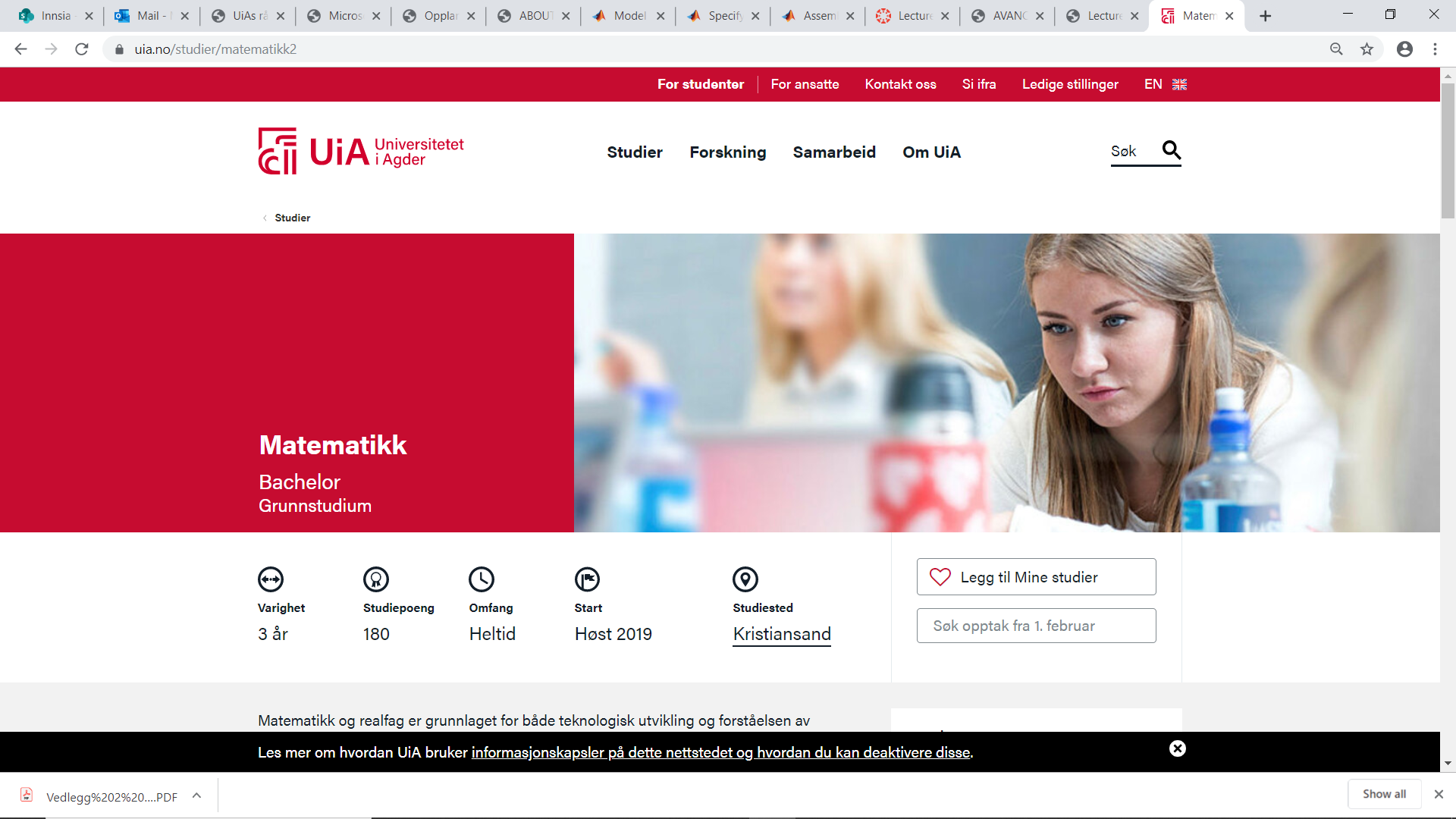 Industriell matematikk
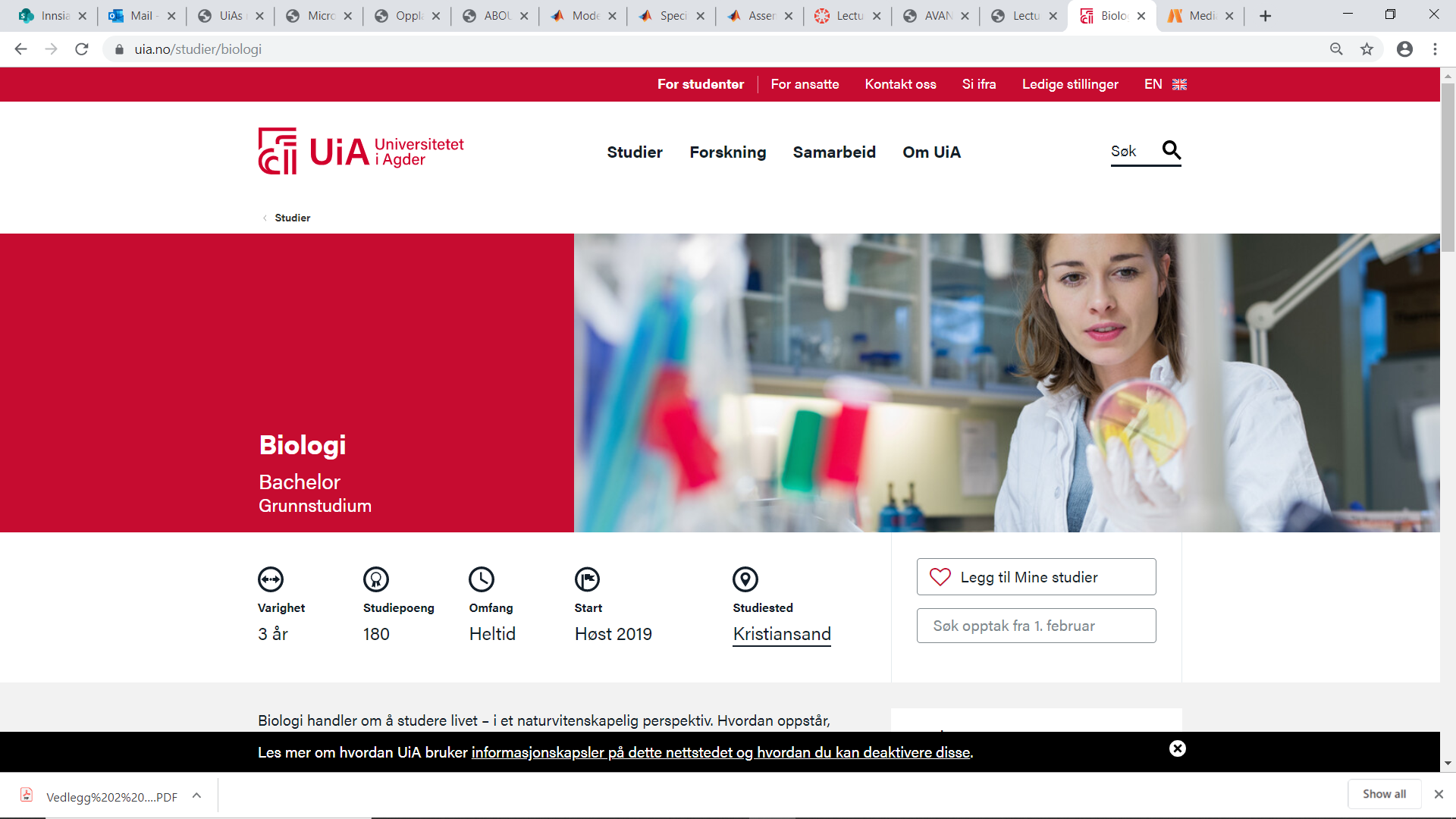 Multimedie teknologi og -design
Biologi
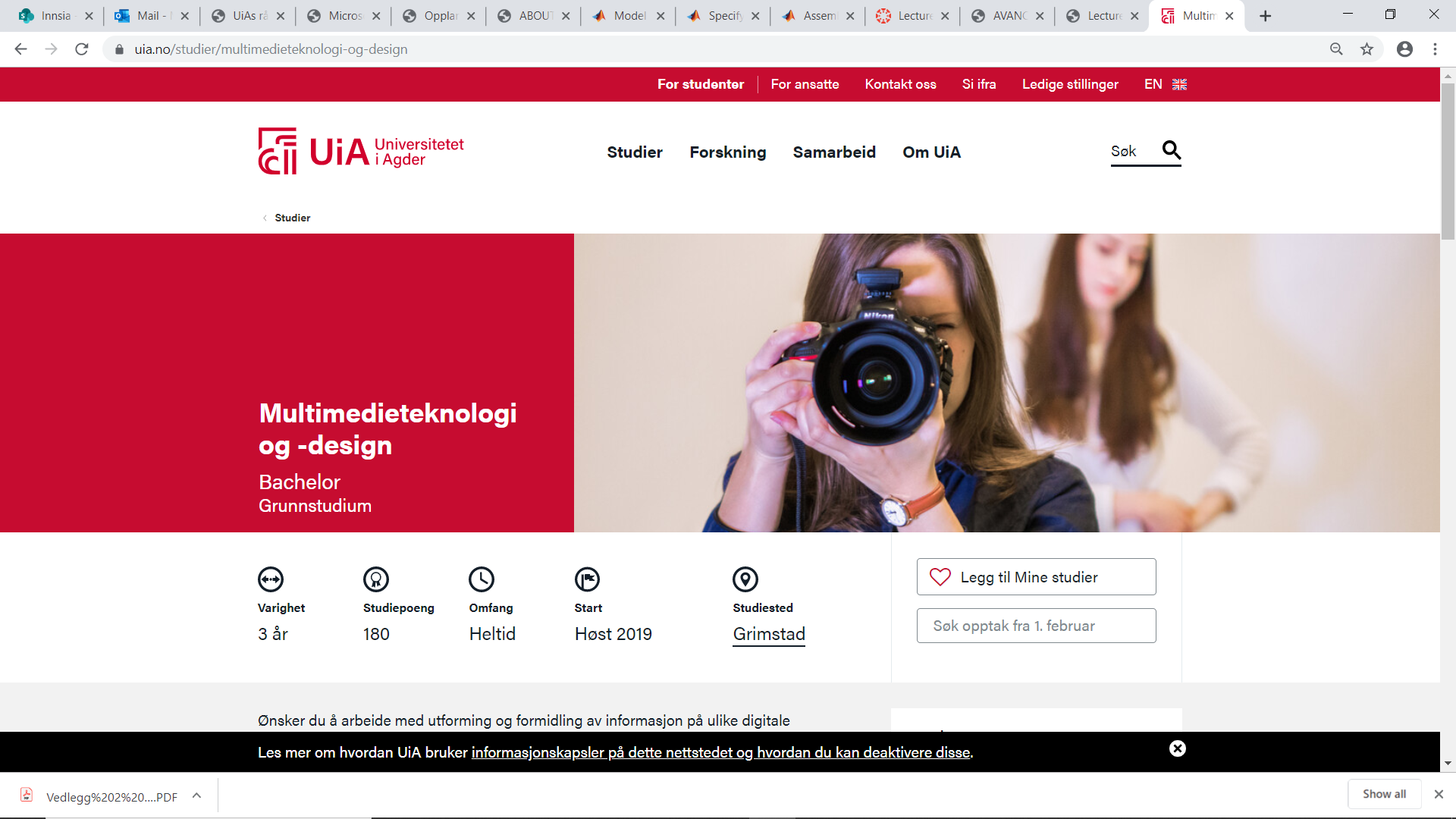 Fornybar energi, ingeniørfag
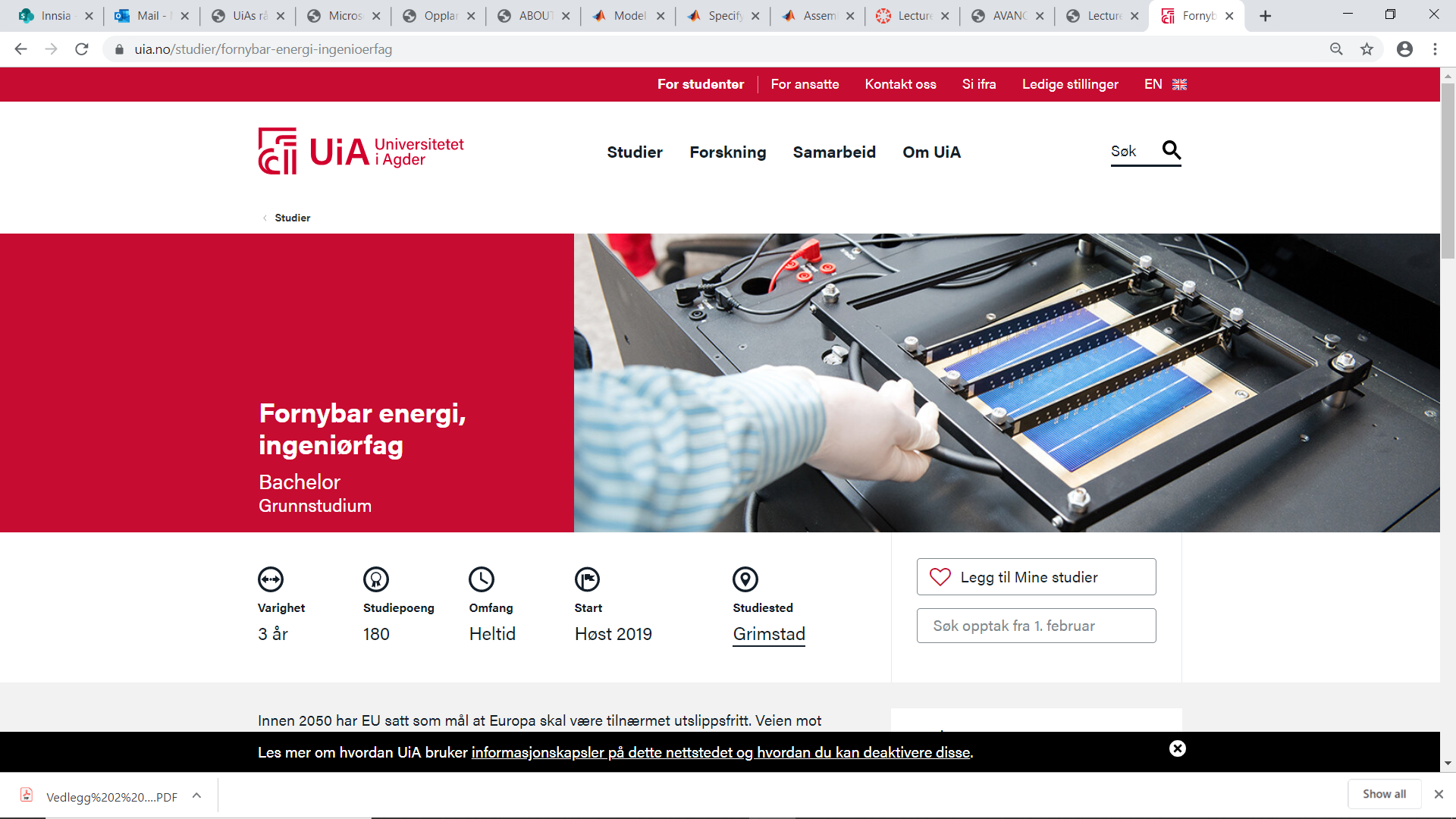 3 årig bachelor
Bioingeniør
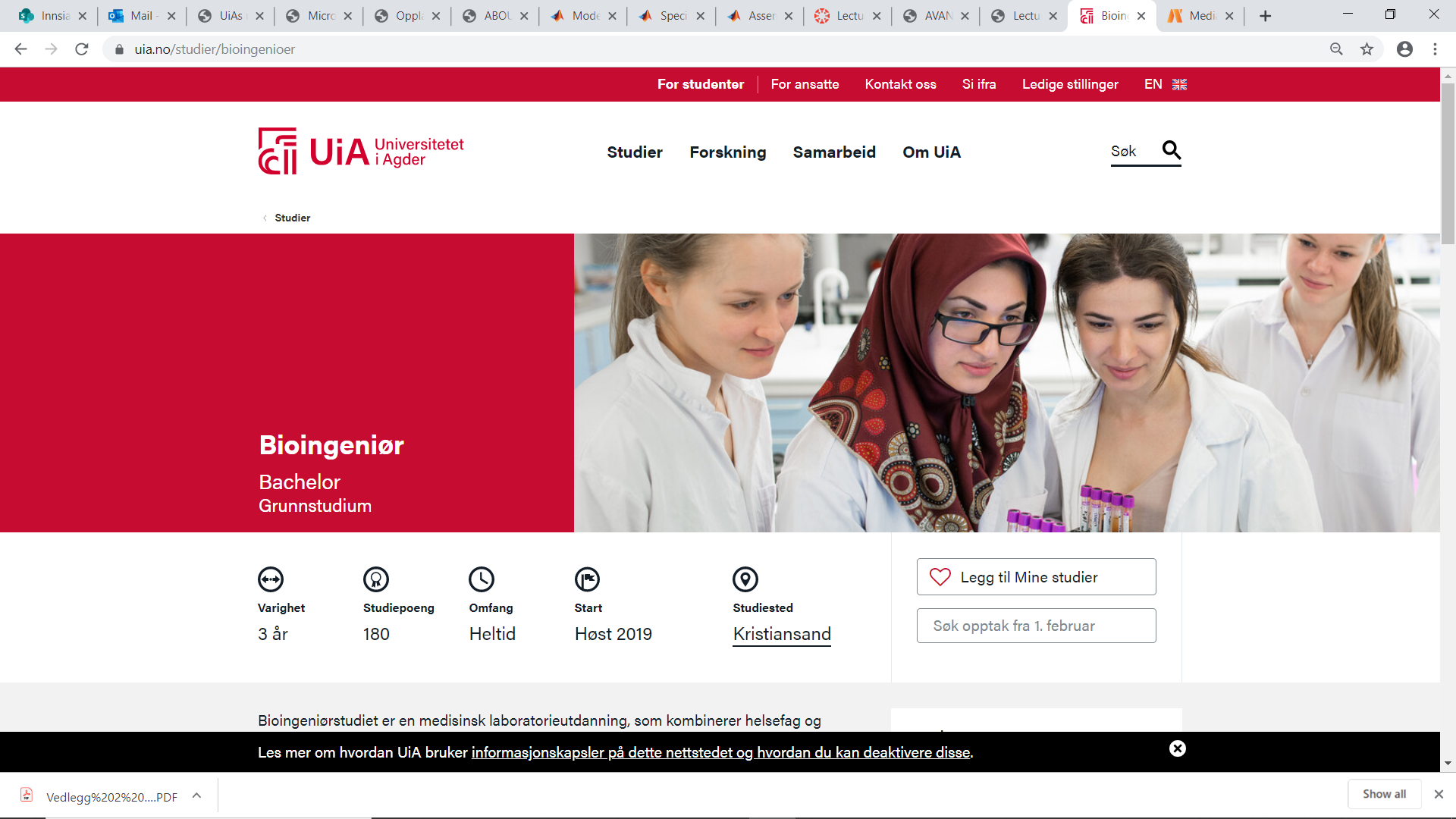 Data, ingeniørfag
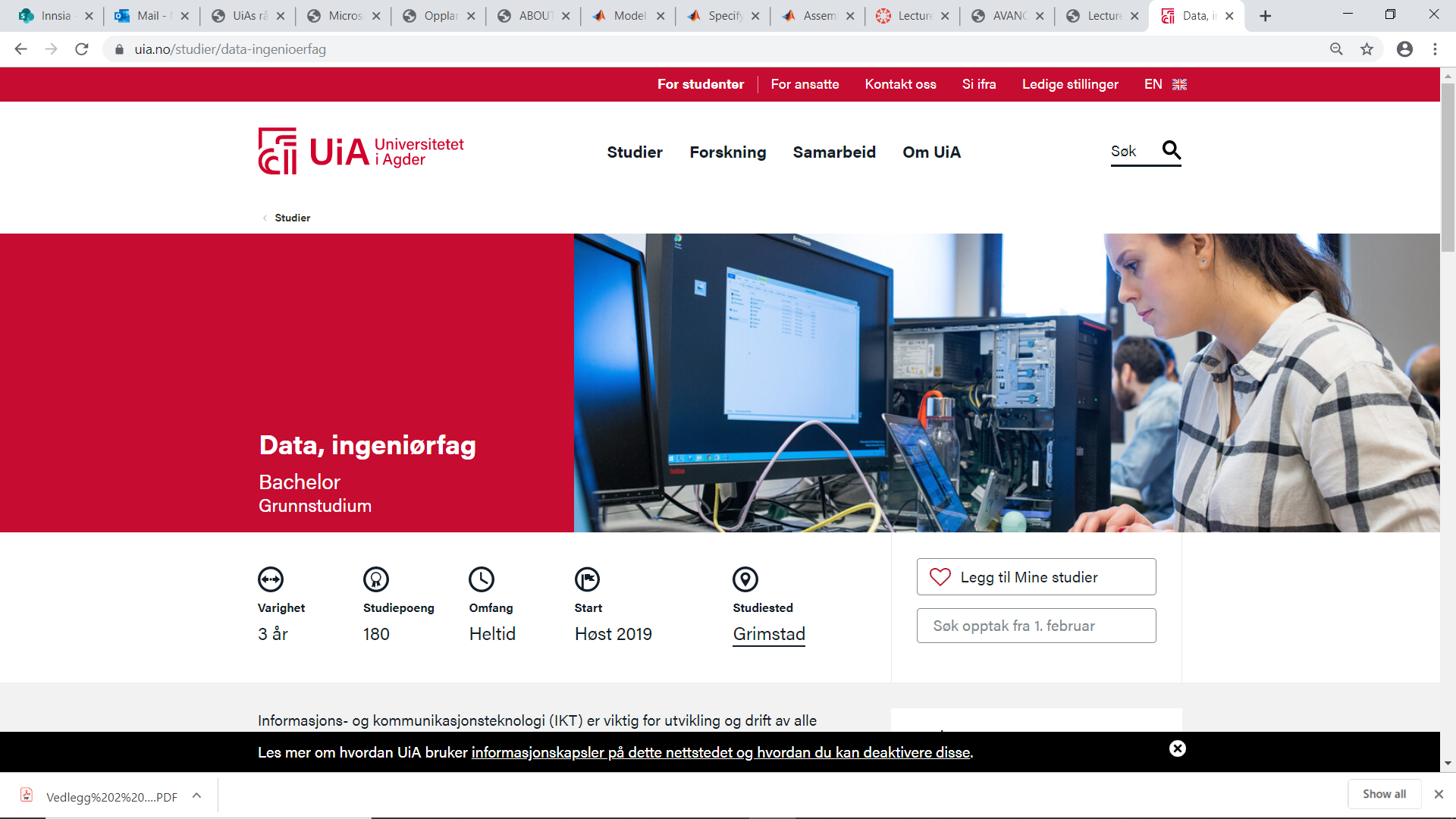 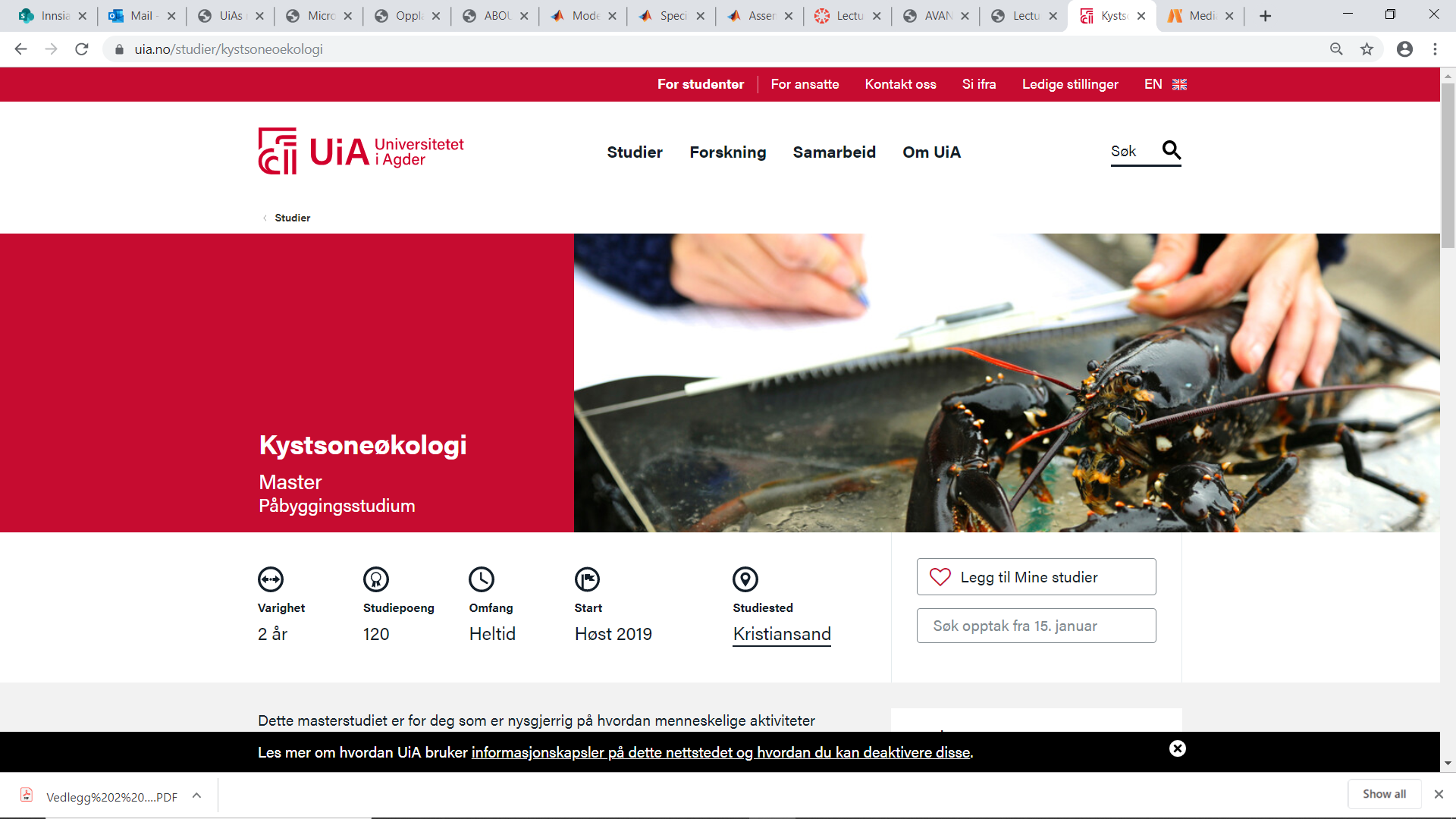 Kystsone-økologi
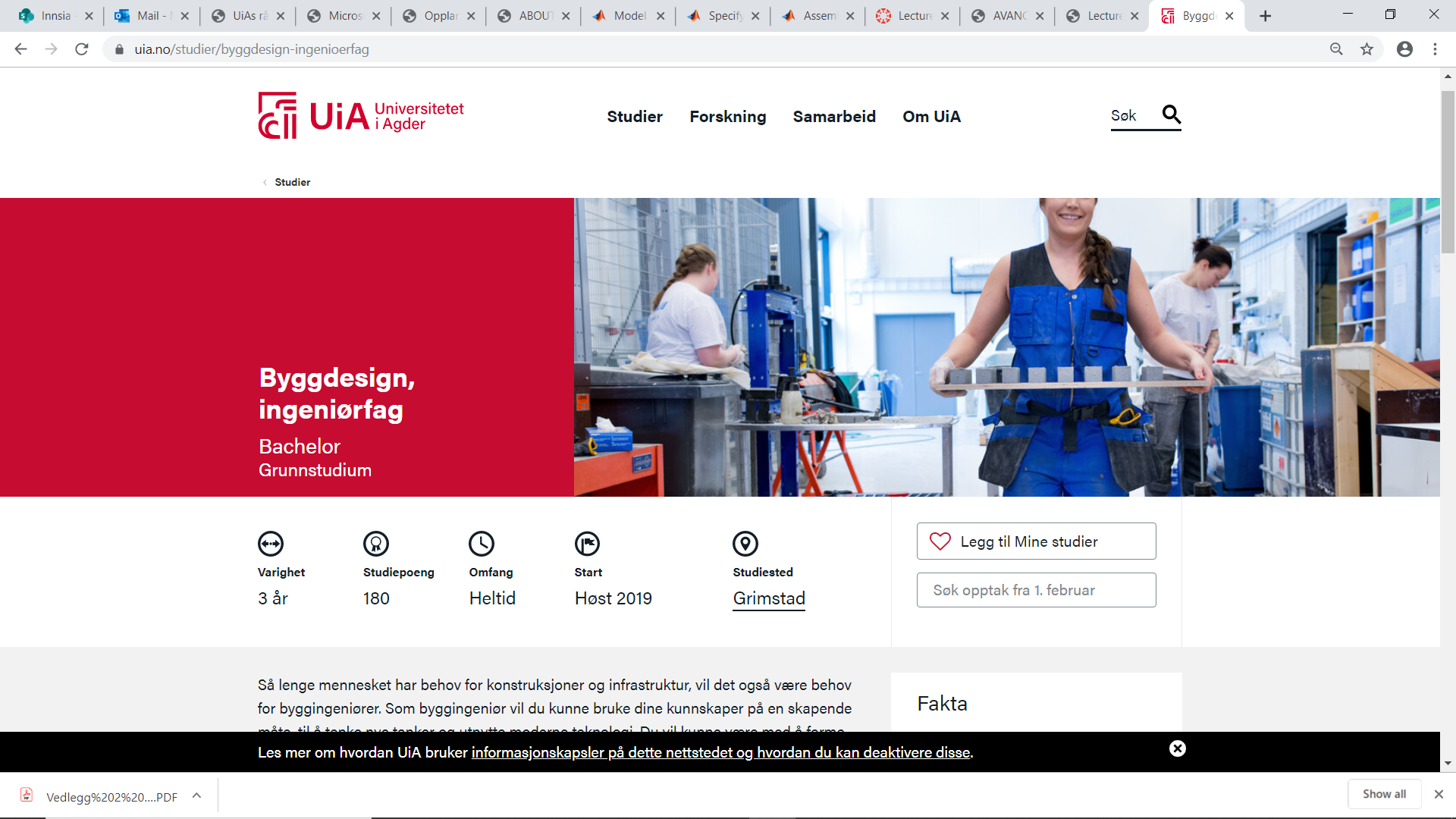 Byggdesign, ingeniørfag
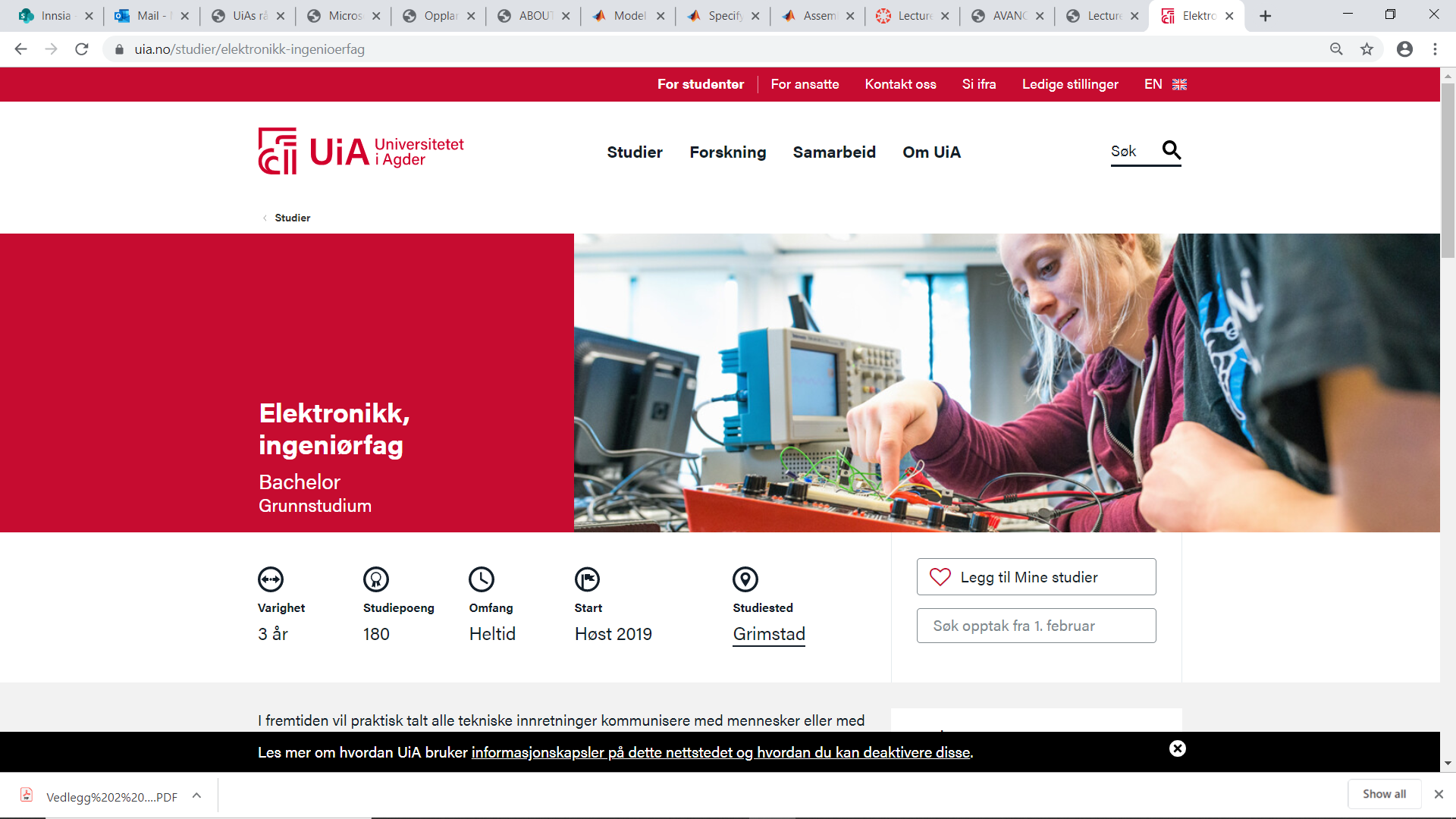 Elektronikk, ingeniørfag
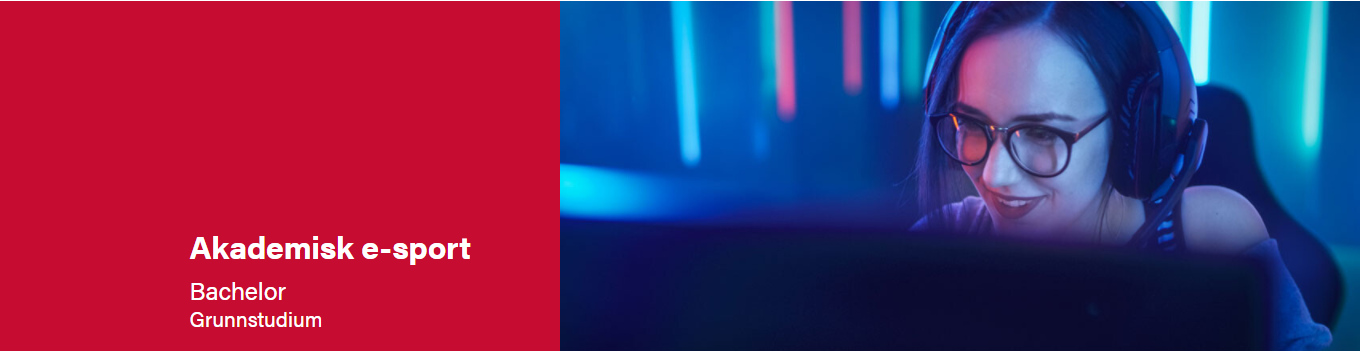 Akademisk         e-sport
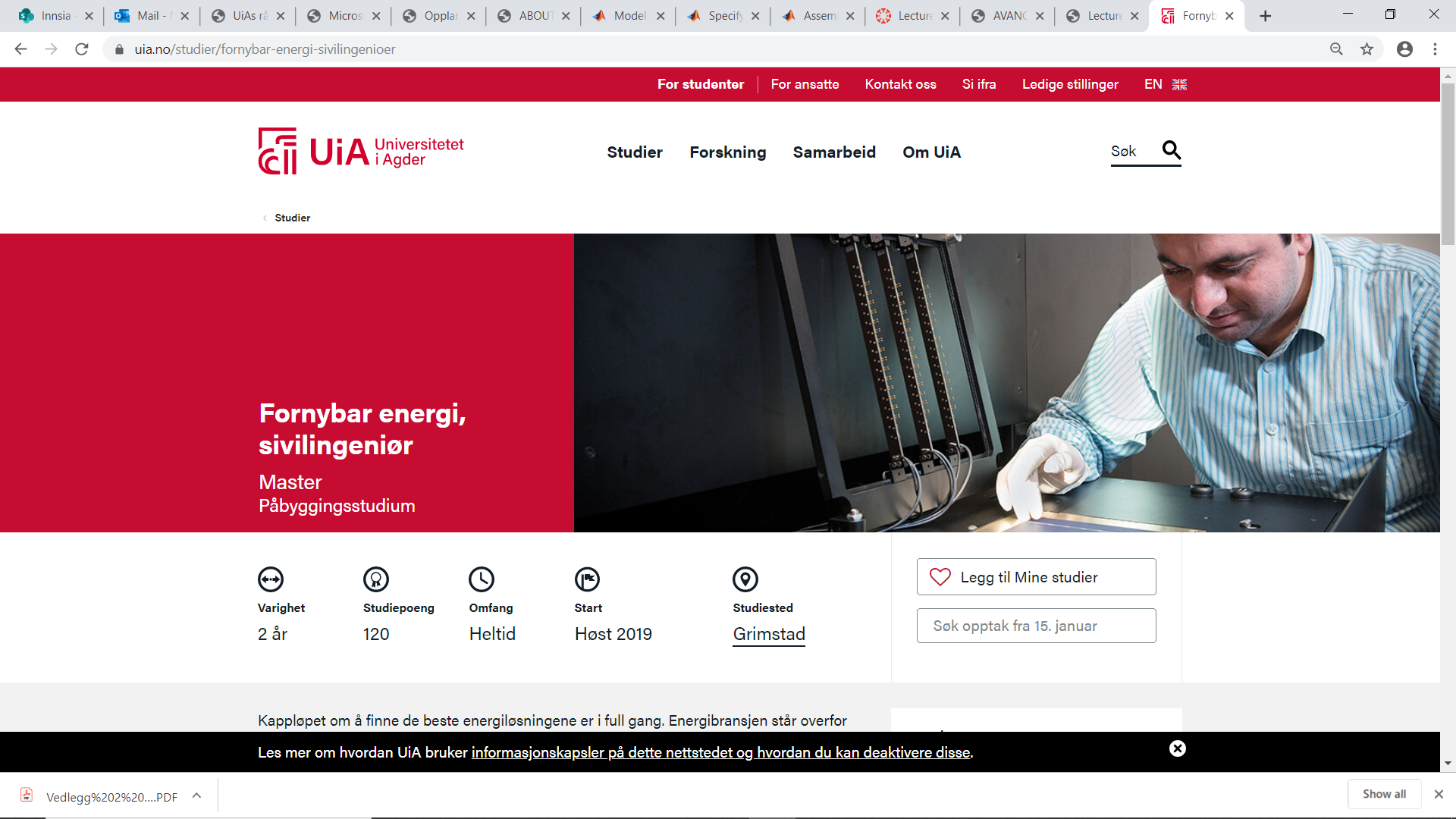 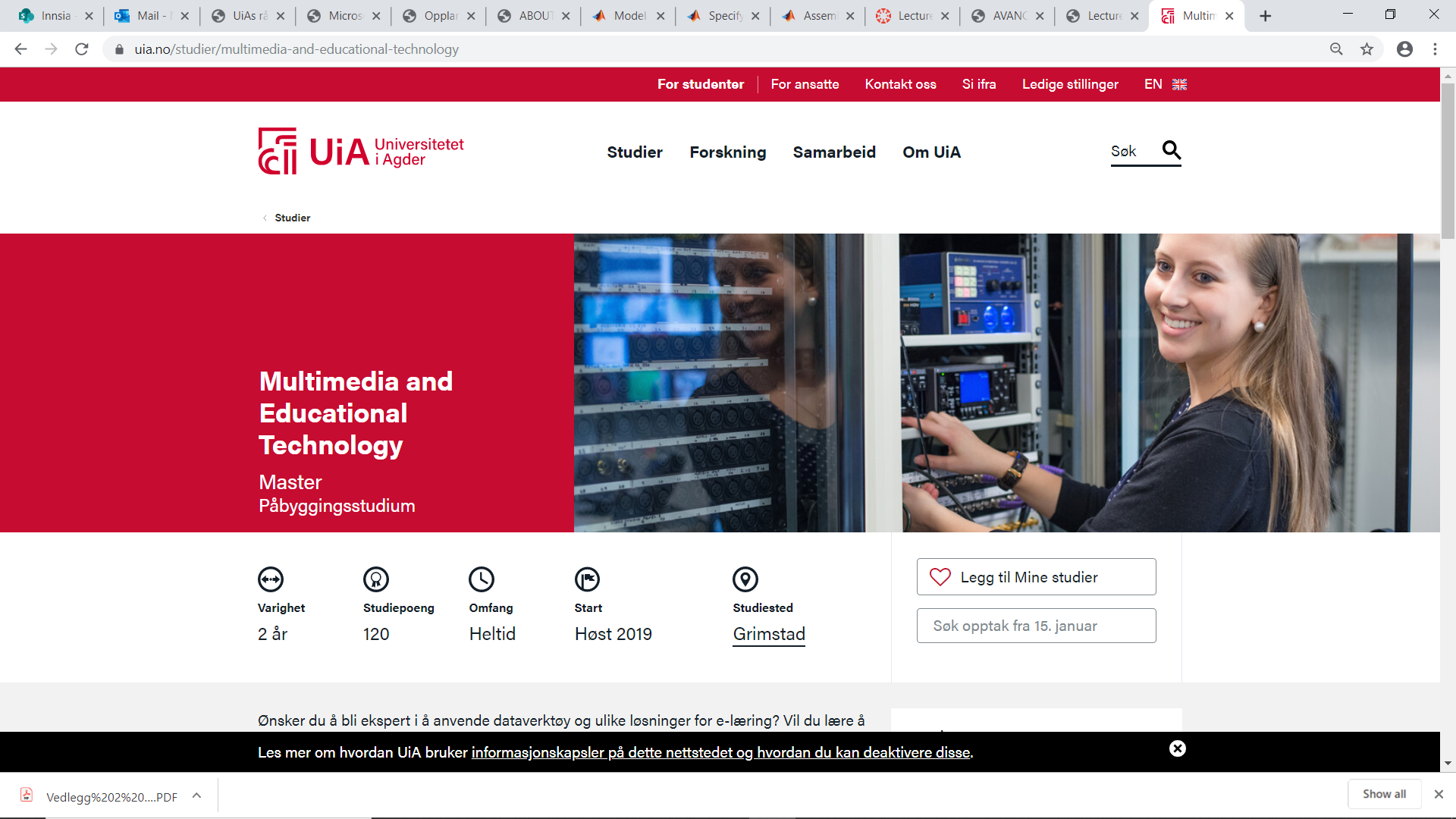 Fornybar energi
Multimedia and Educational Technology
Mekatronikk, ingeniørfag
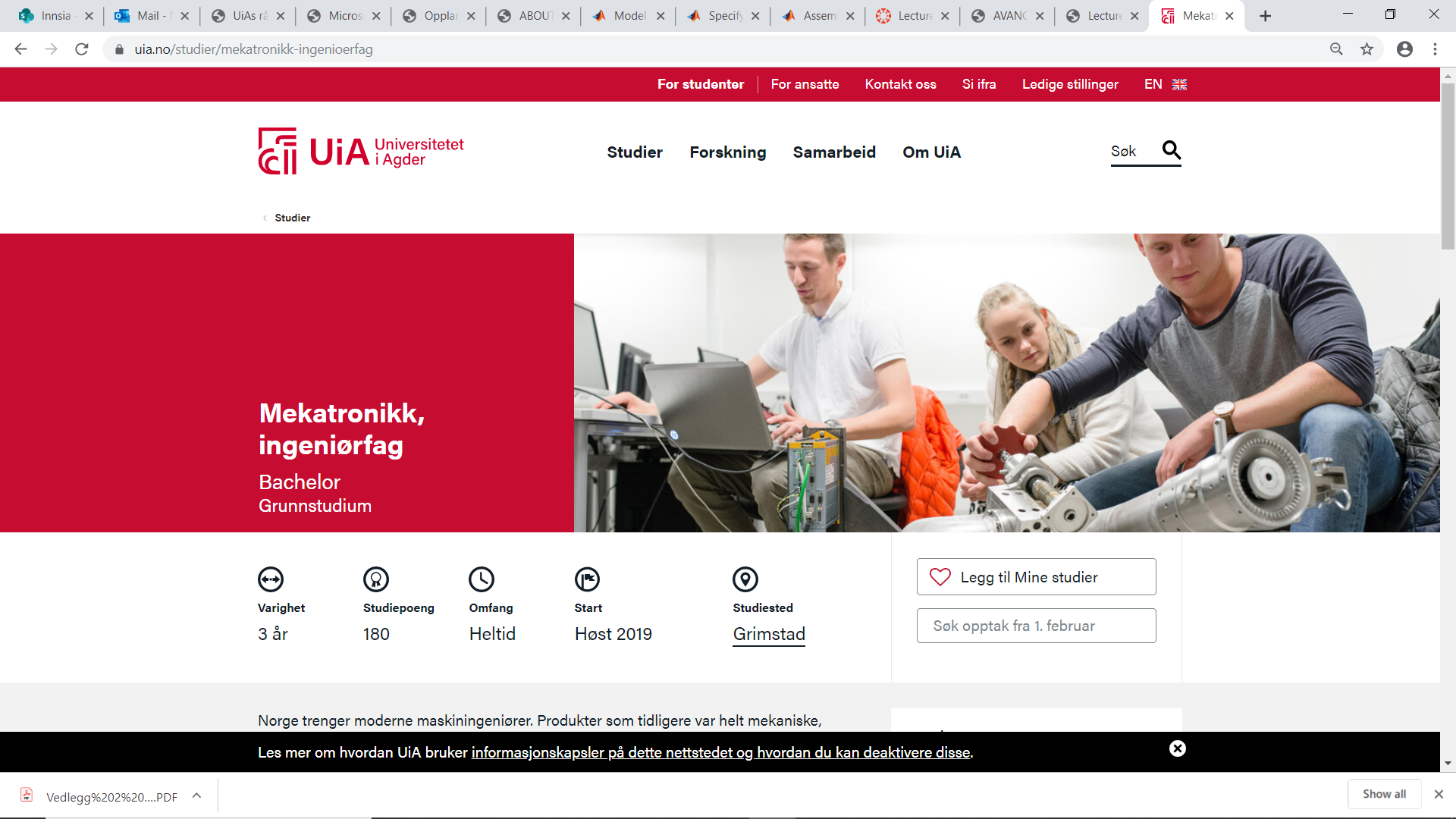 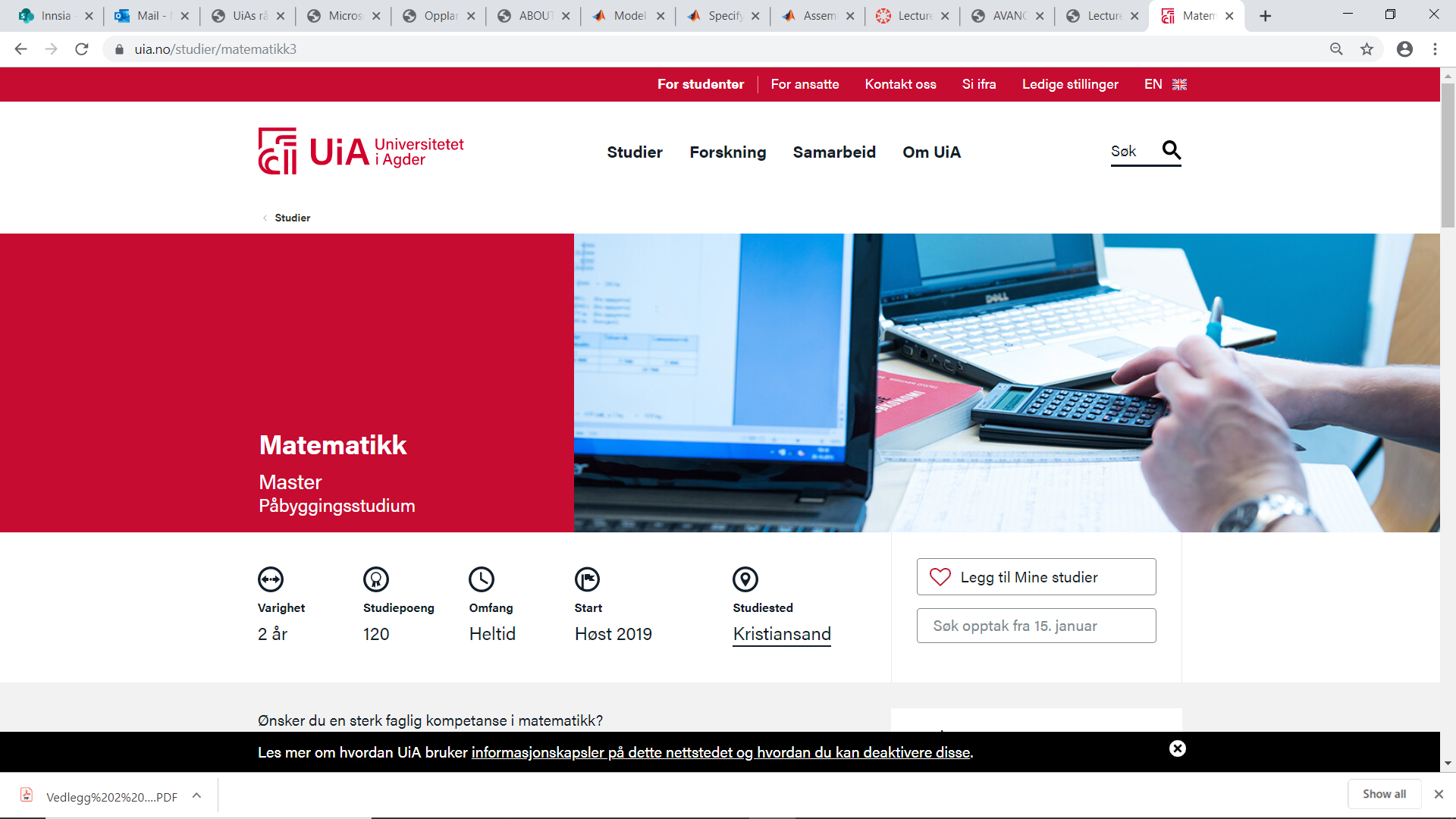 Matematikk
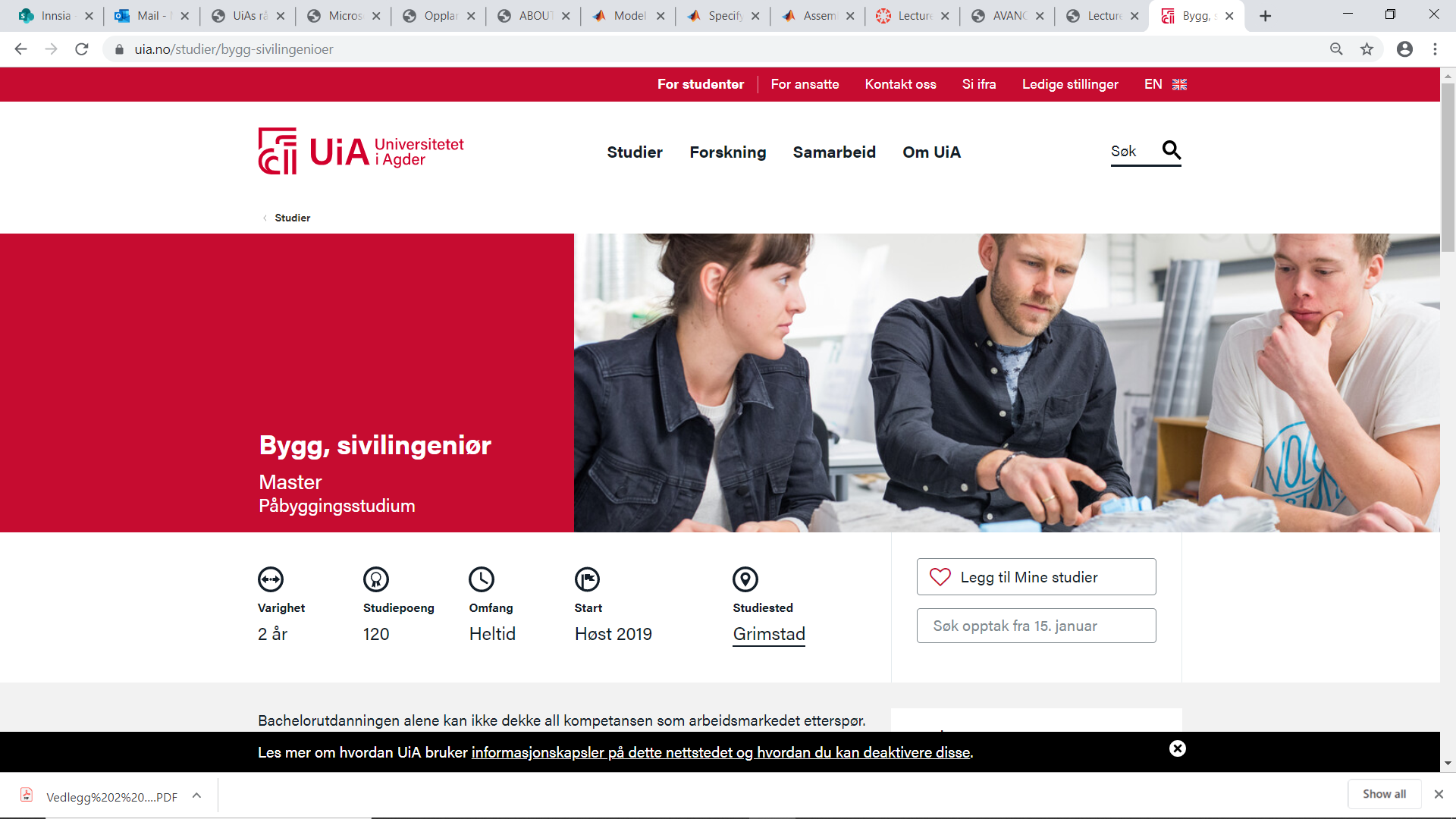 Bygg
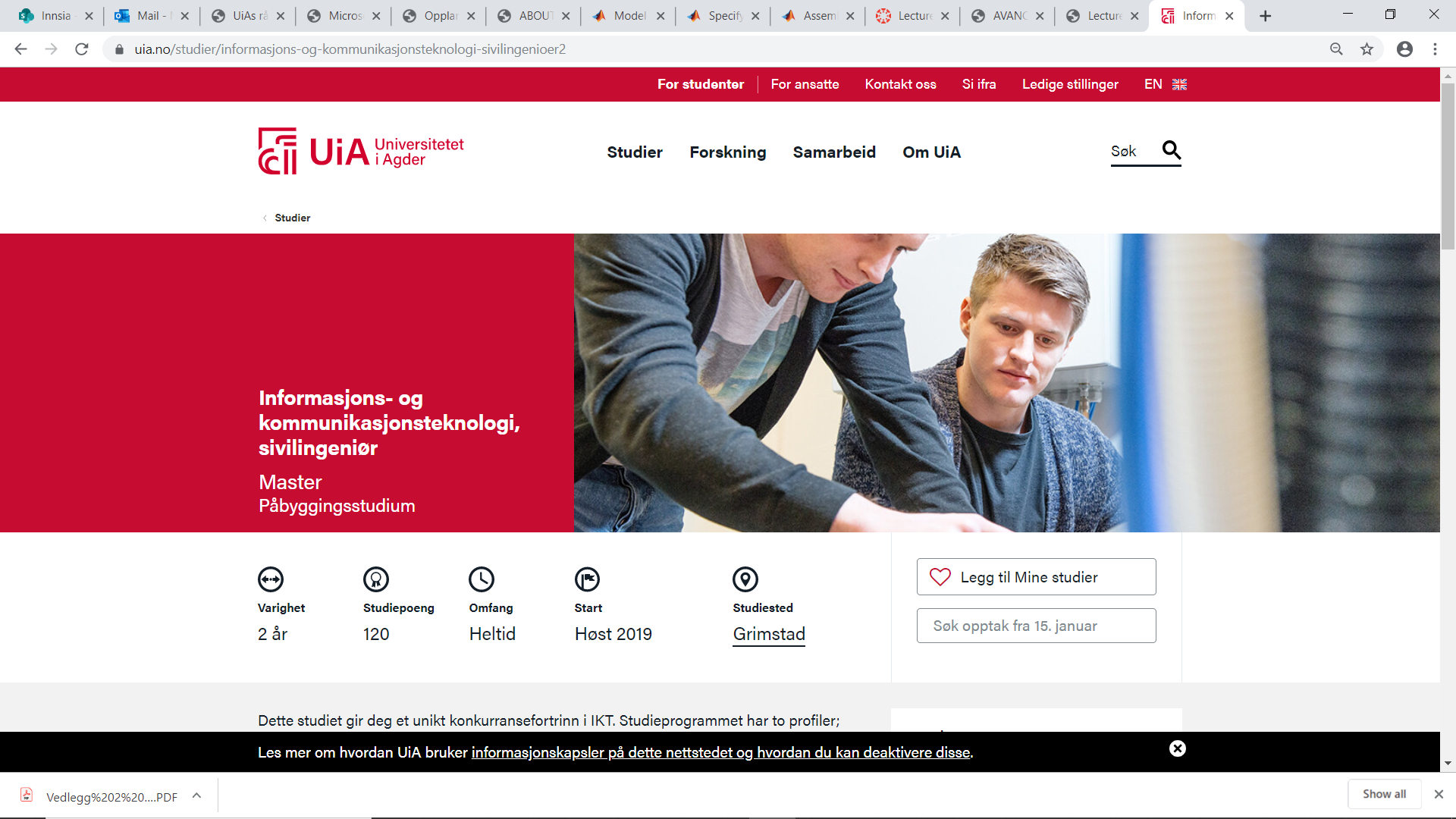 IKT
2 årig master
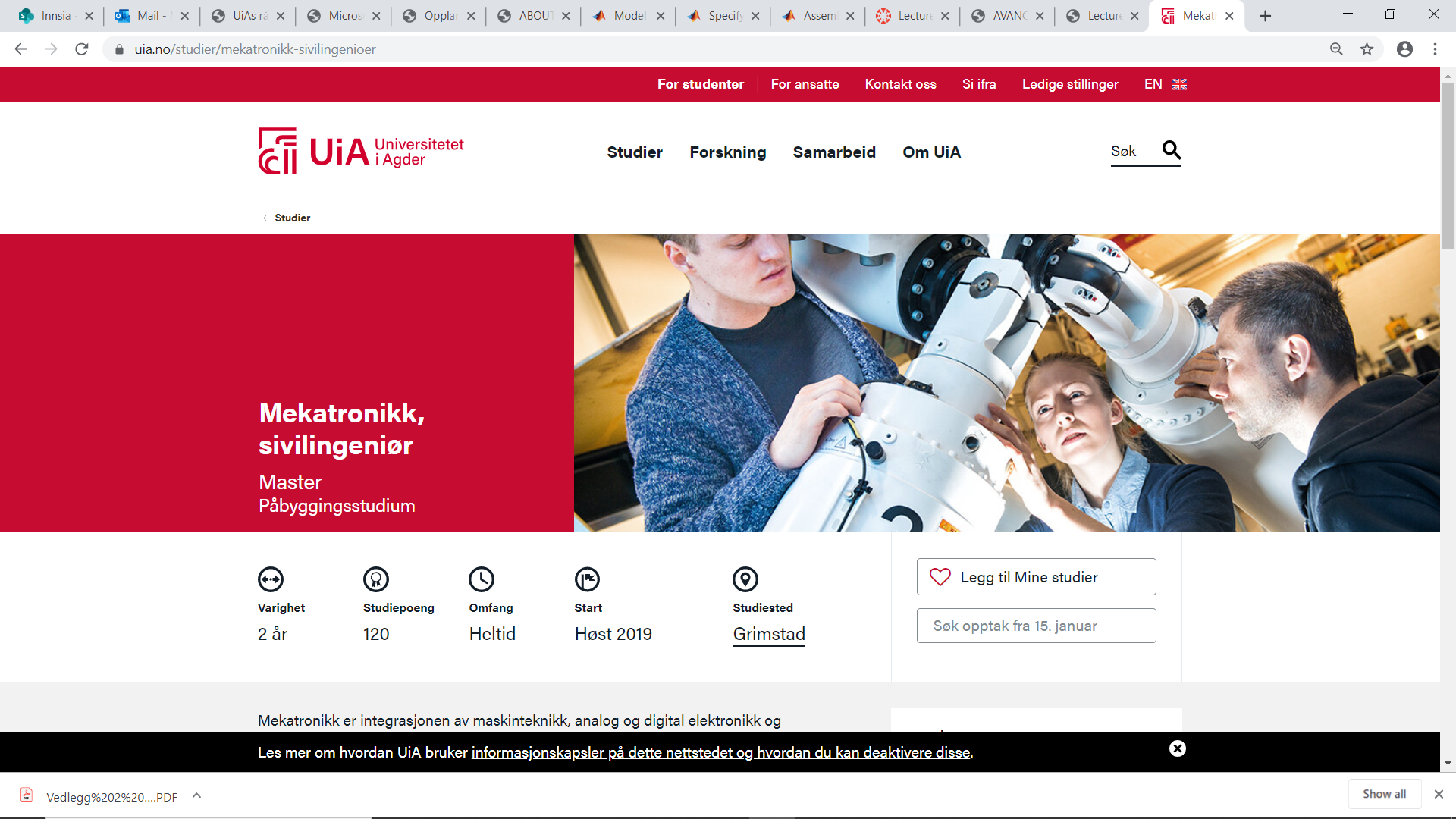 Mekatronikk
Cyber-sikkerhet
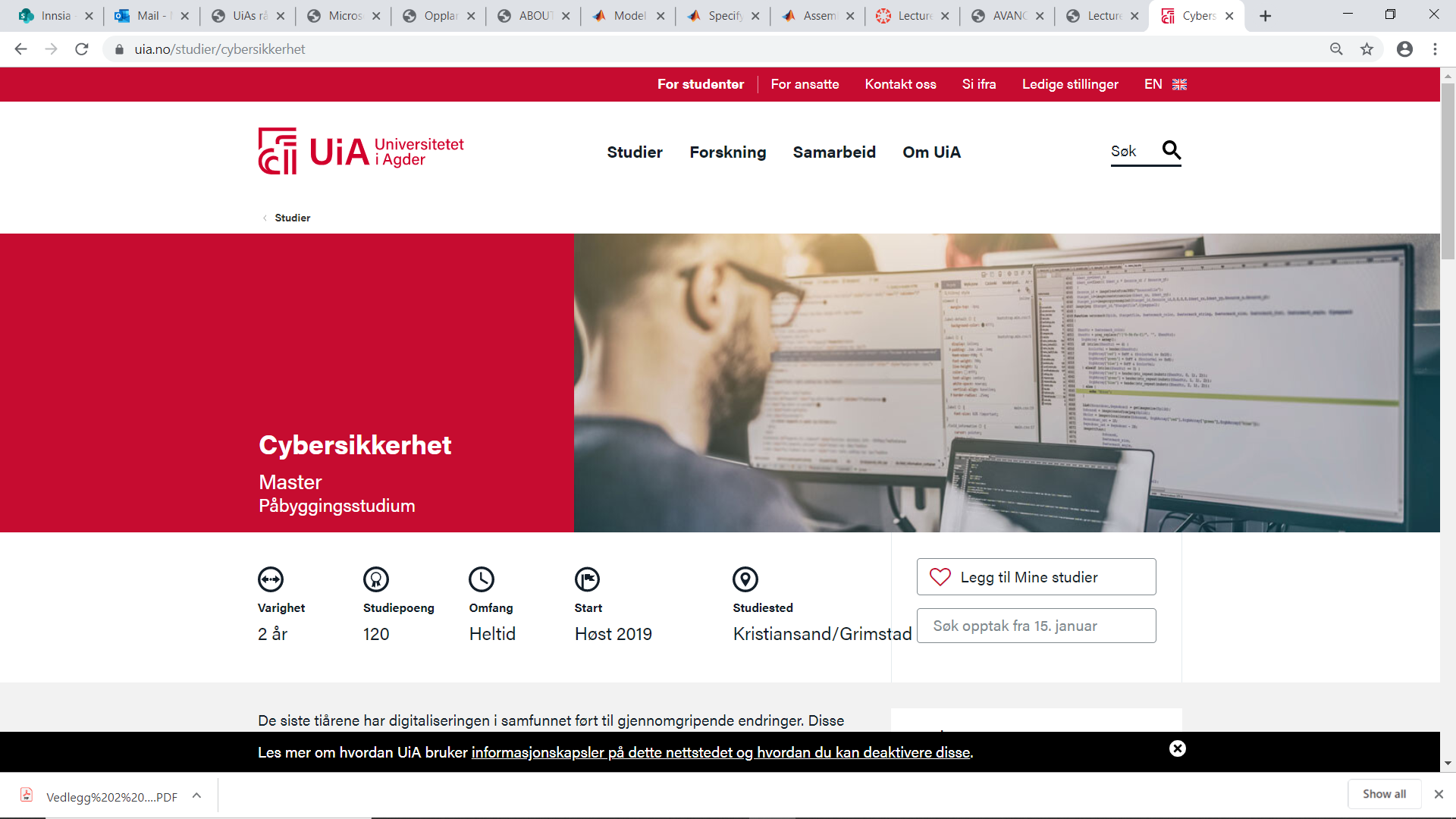 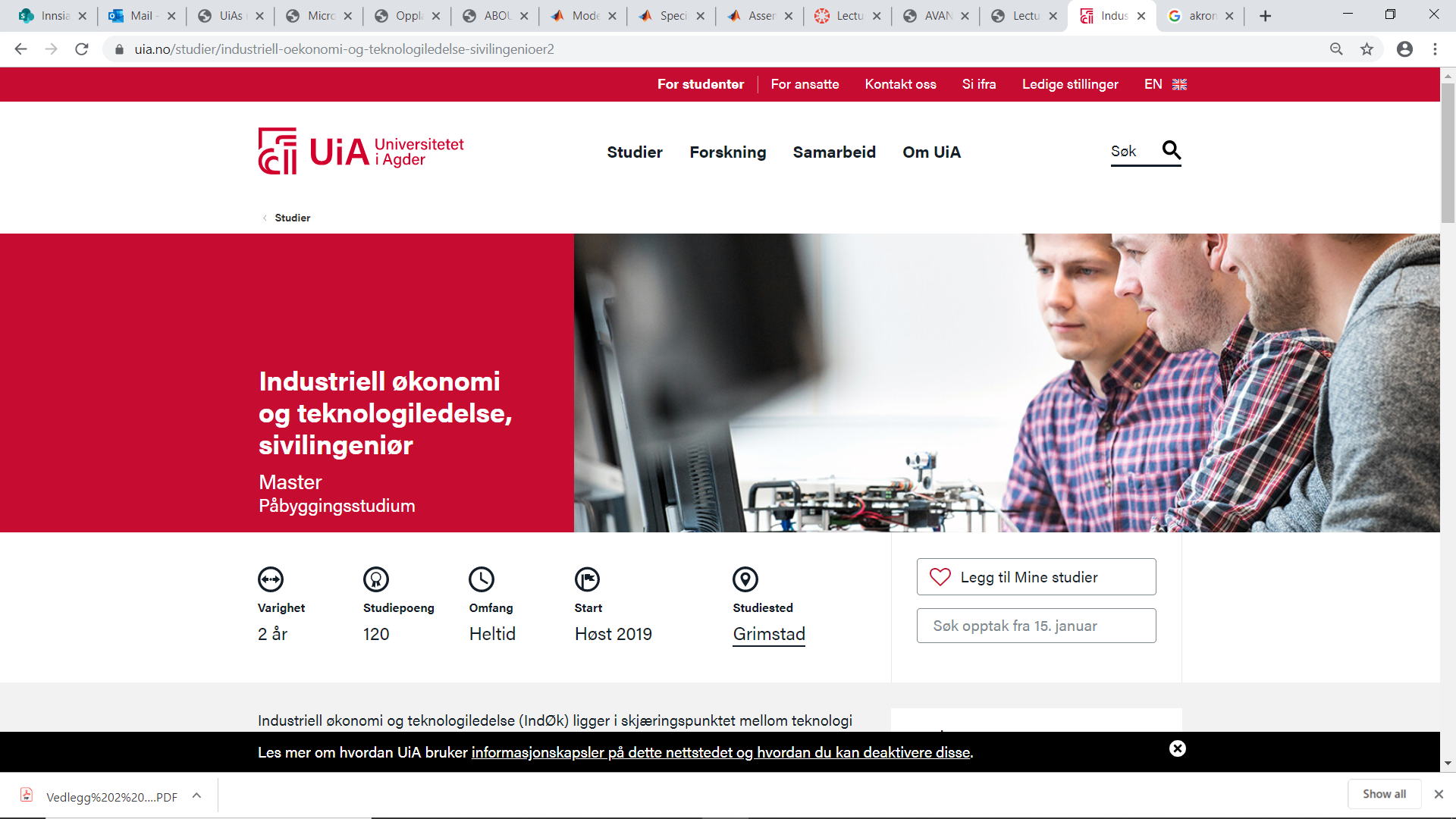 Industriell økonomi og teknologiledelse
Kunstig Intelligens
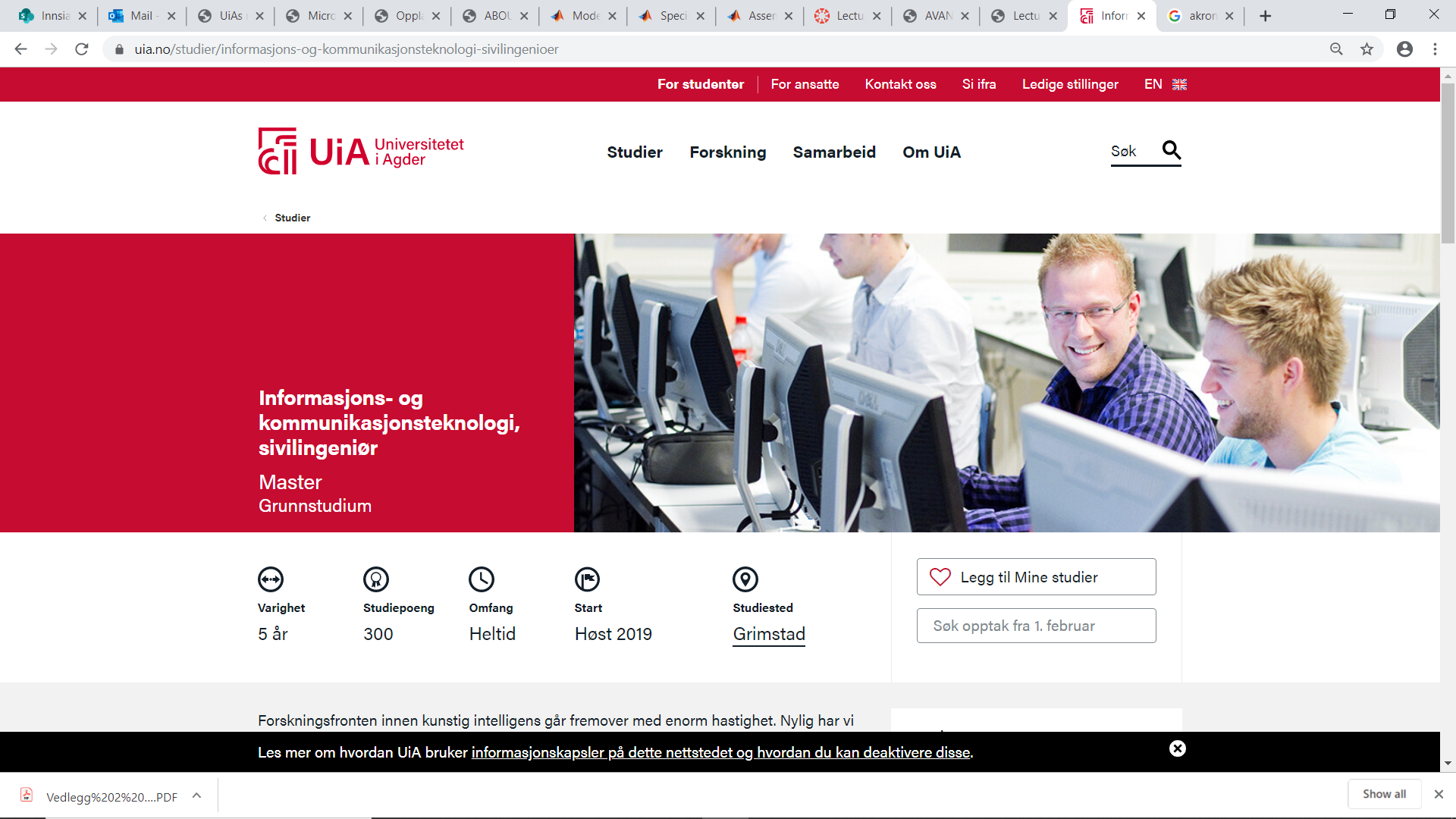 5 årig master
Ph.d
Møtt 63 bedrifter
Møtt 63 bedrifter – avtale med 45 bedrifter
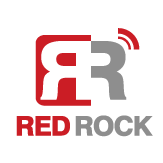 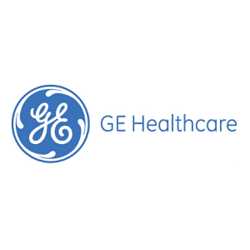 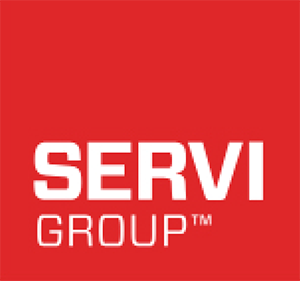 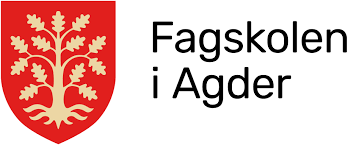 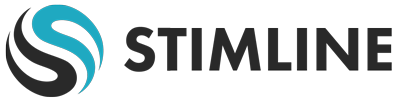 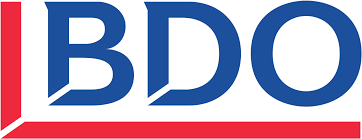 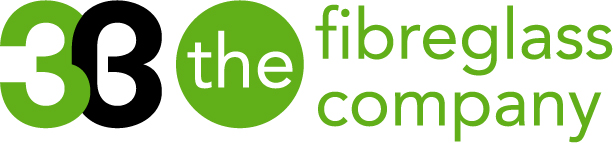 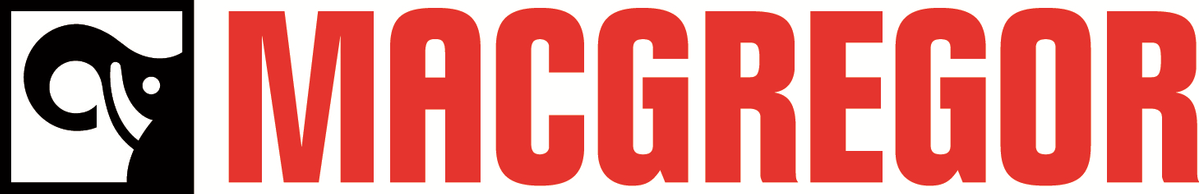 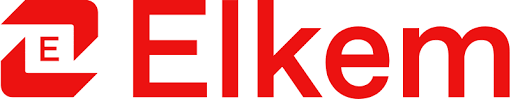 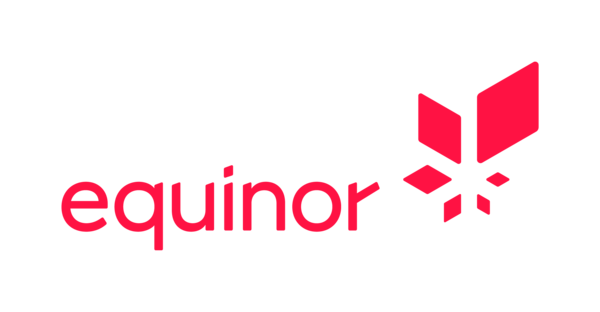 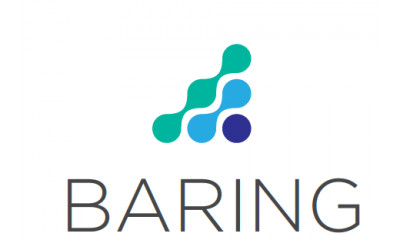 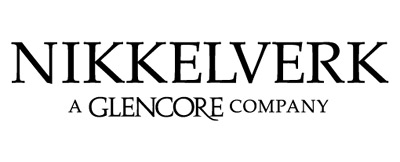 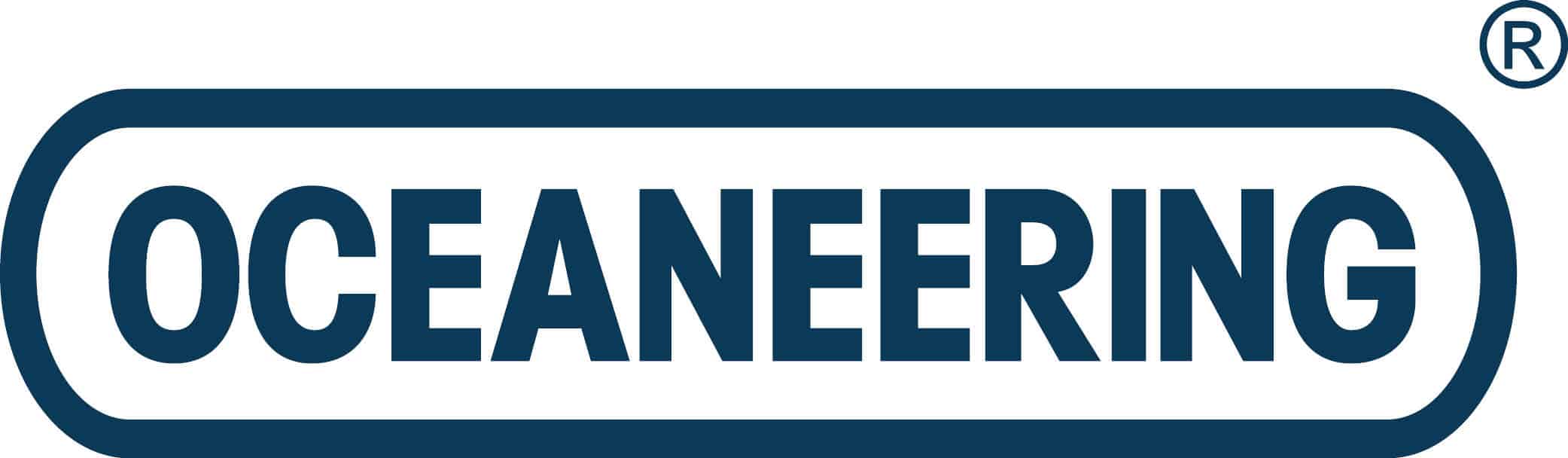 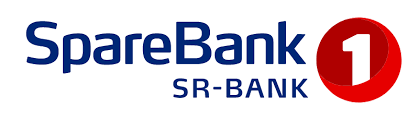 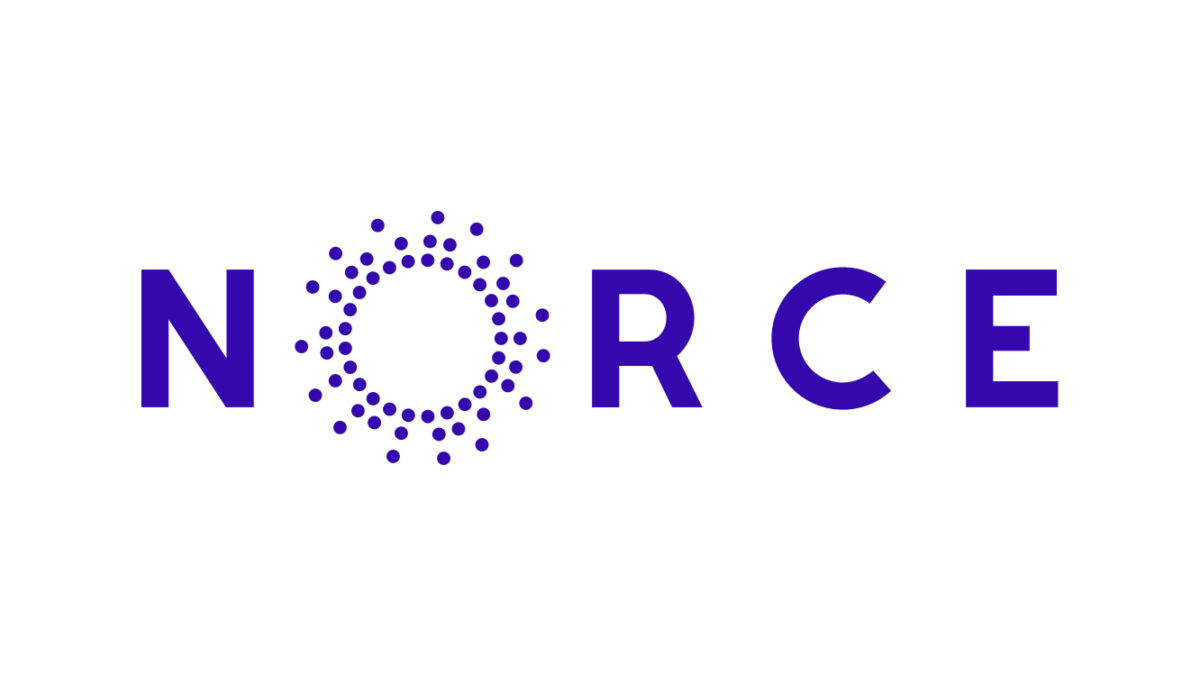 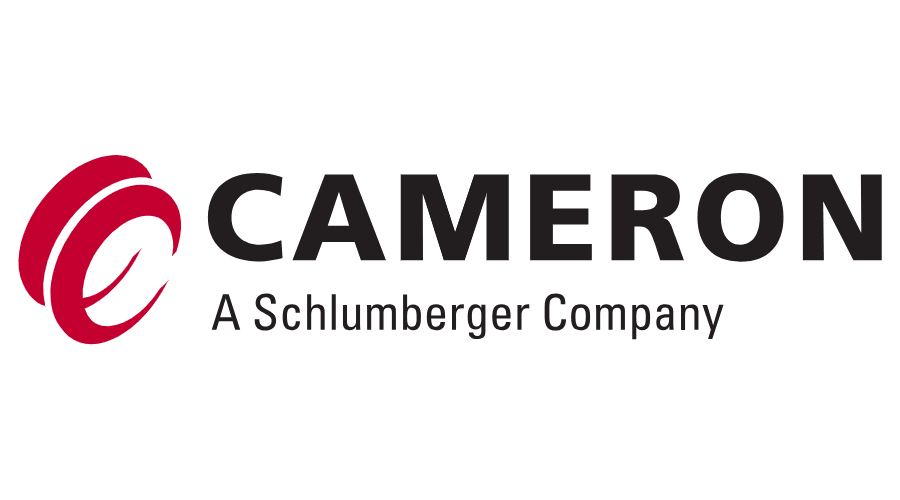 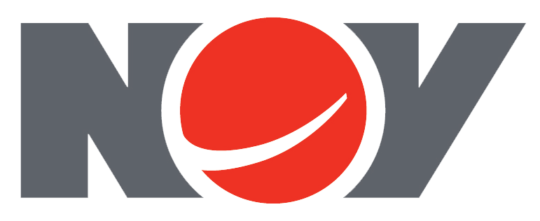 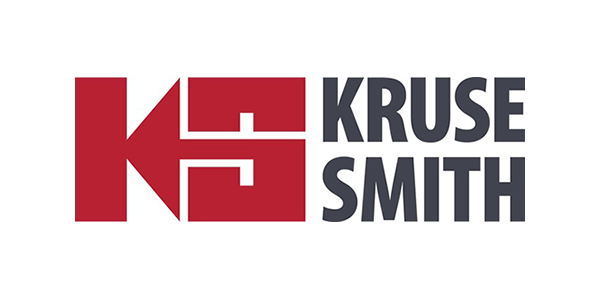 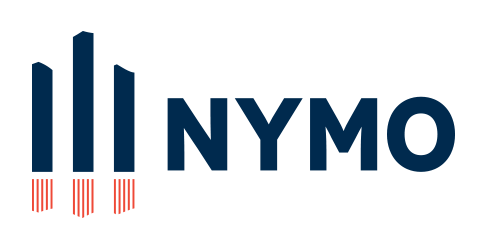 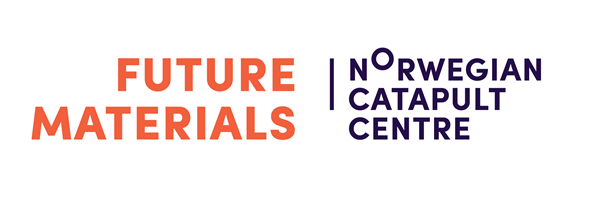 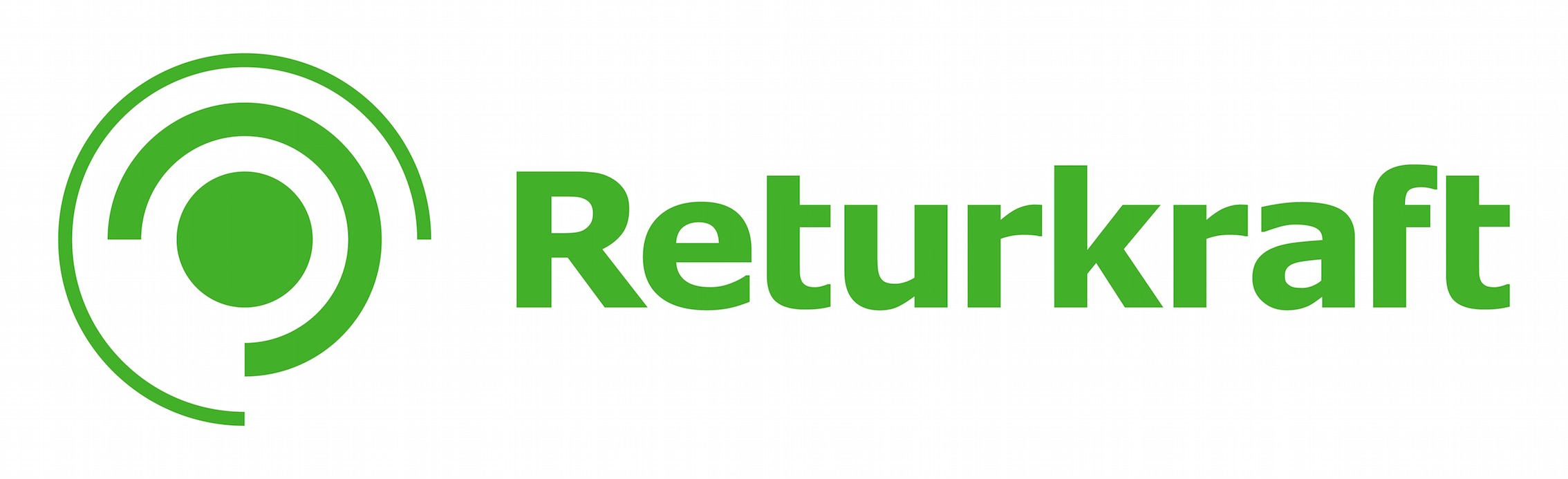 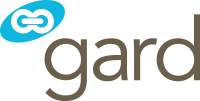 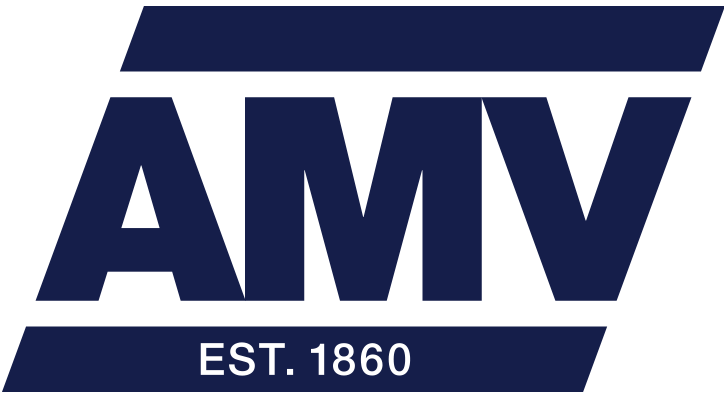 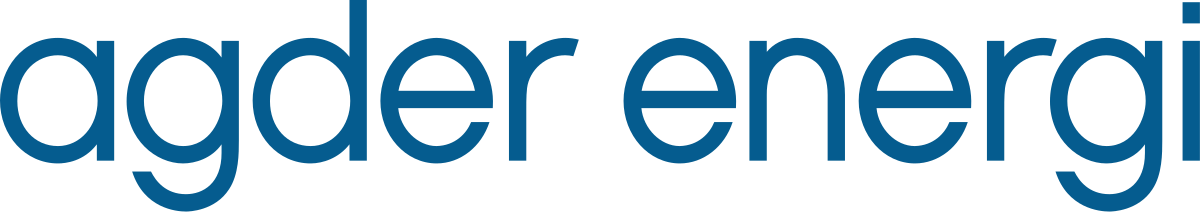 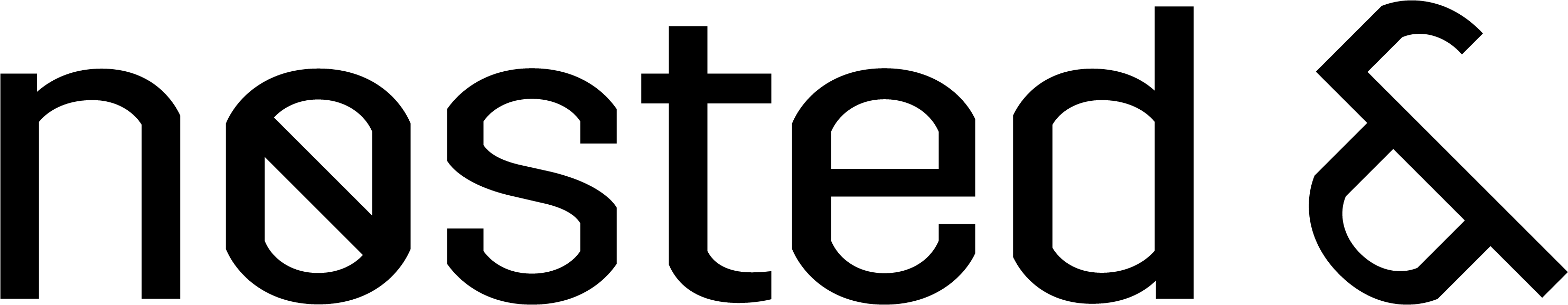 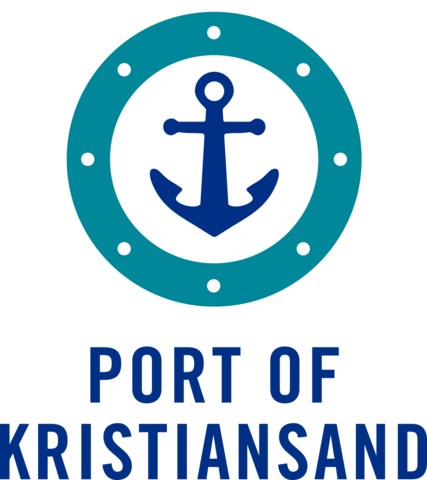 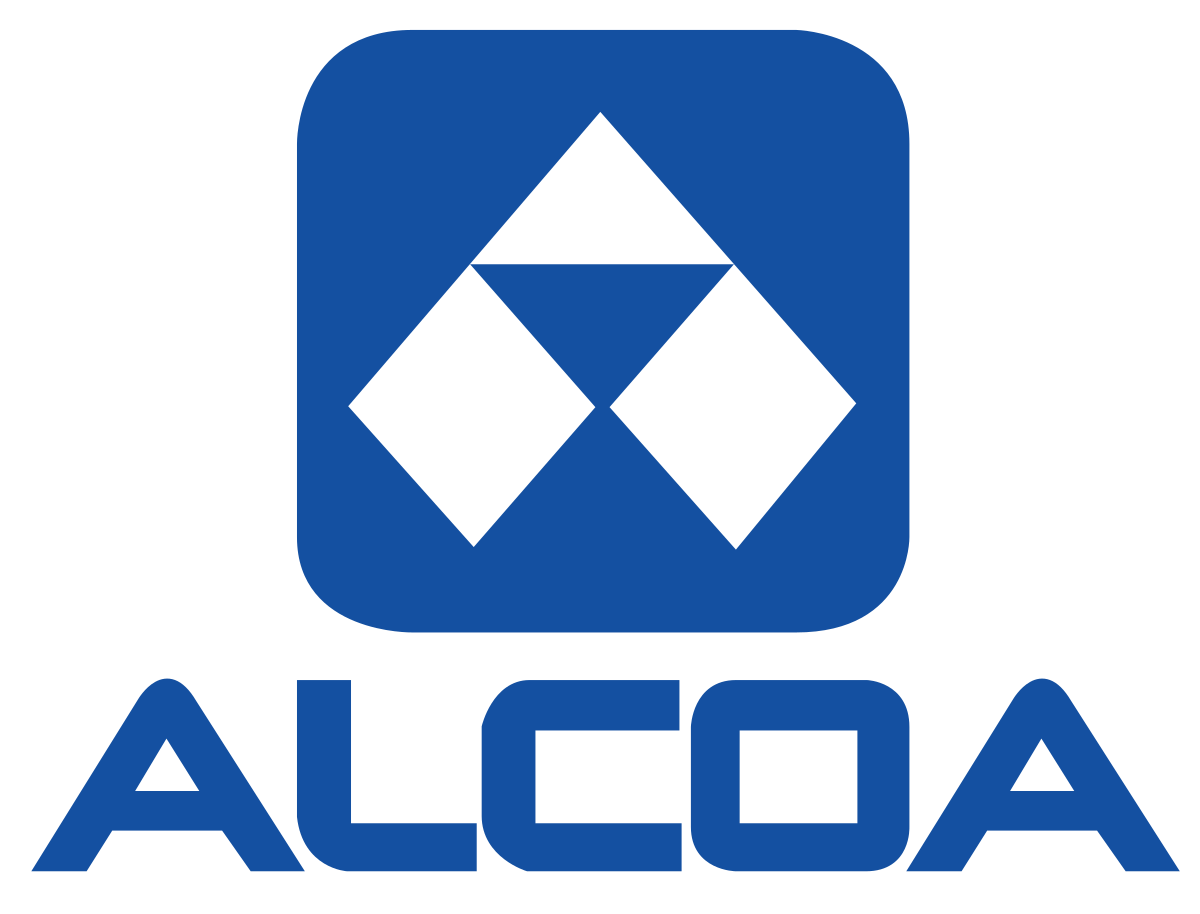 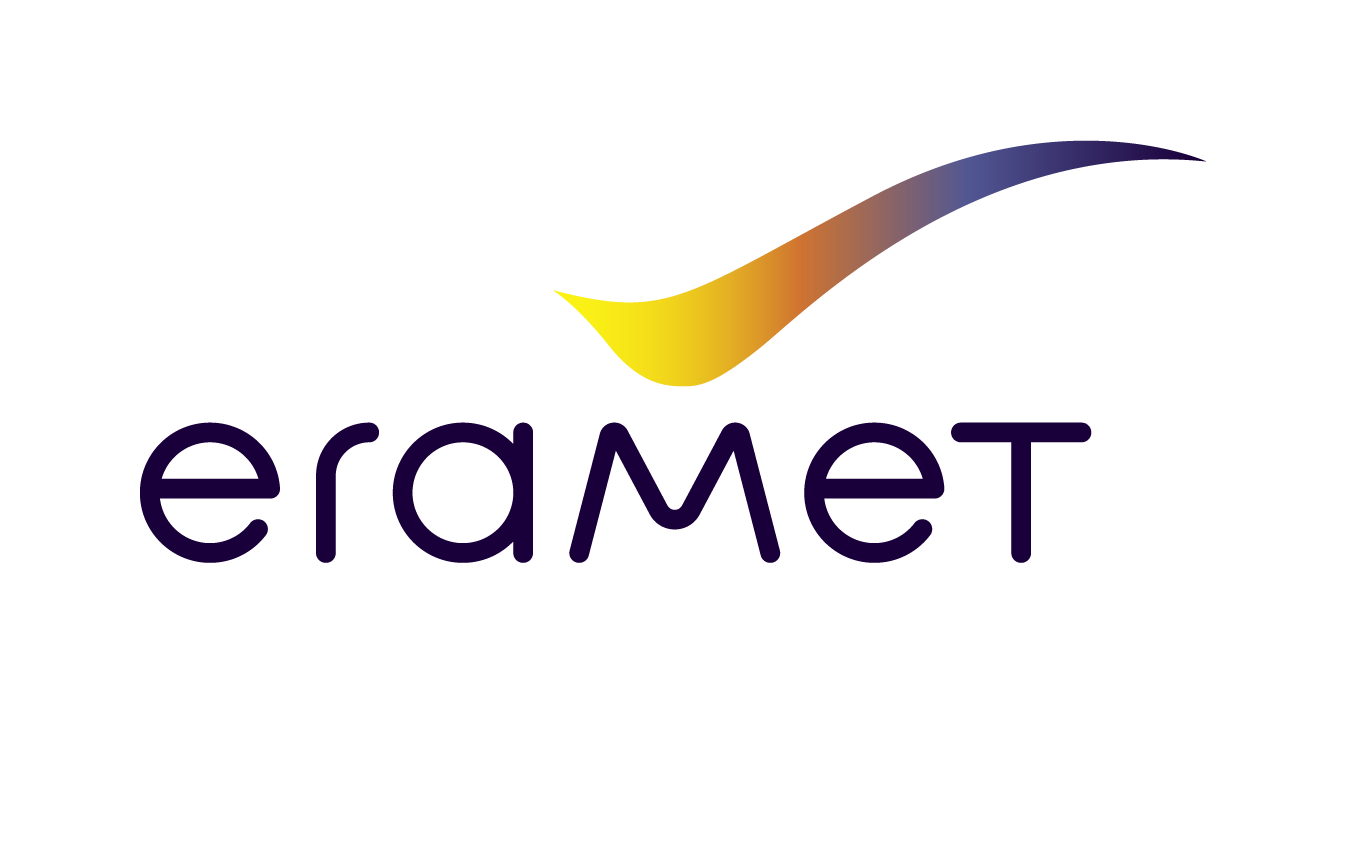 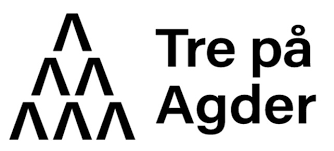 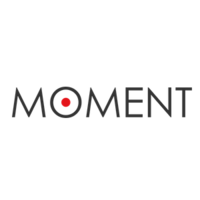 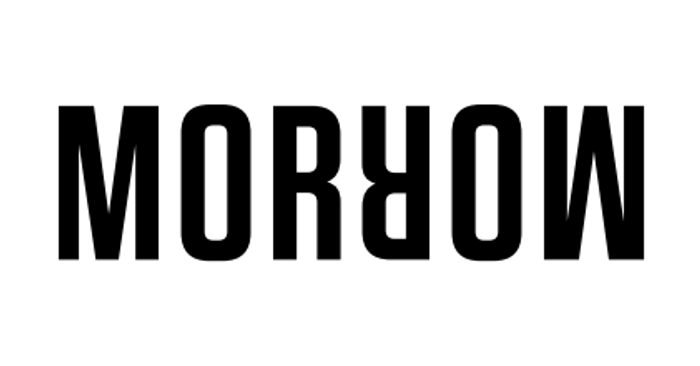 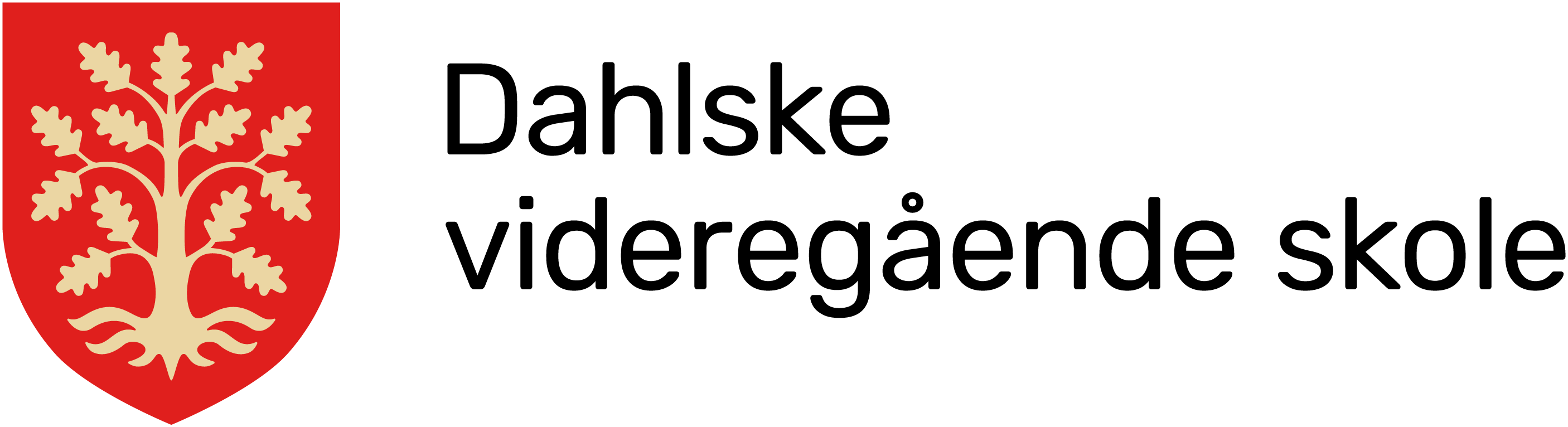 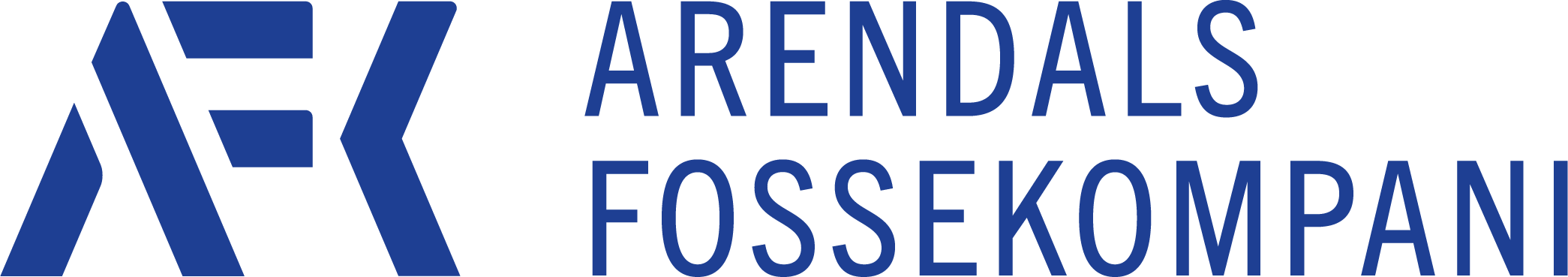 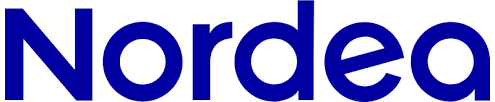 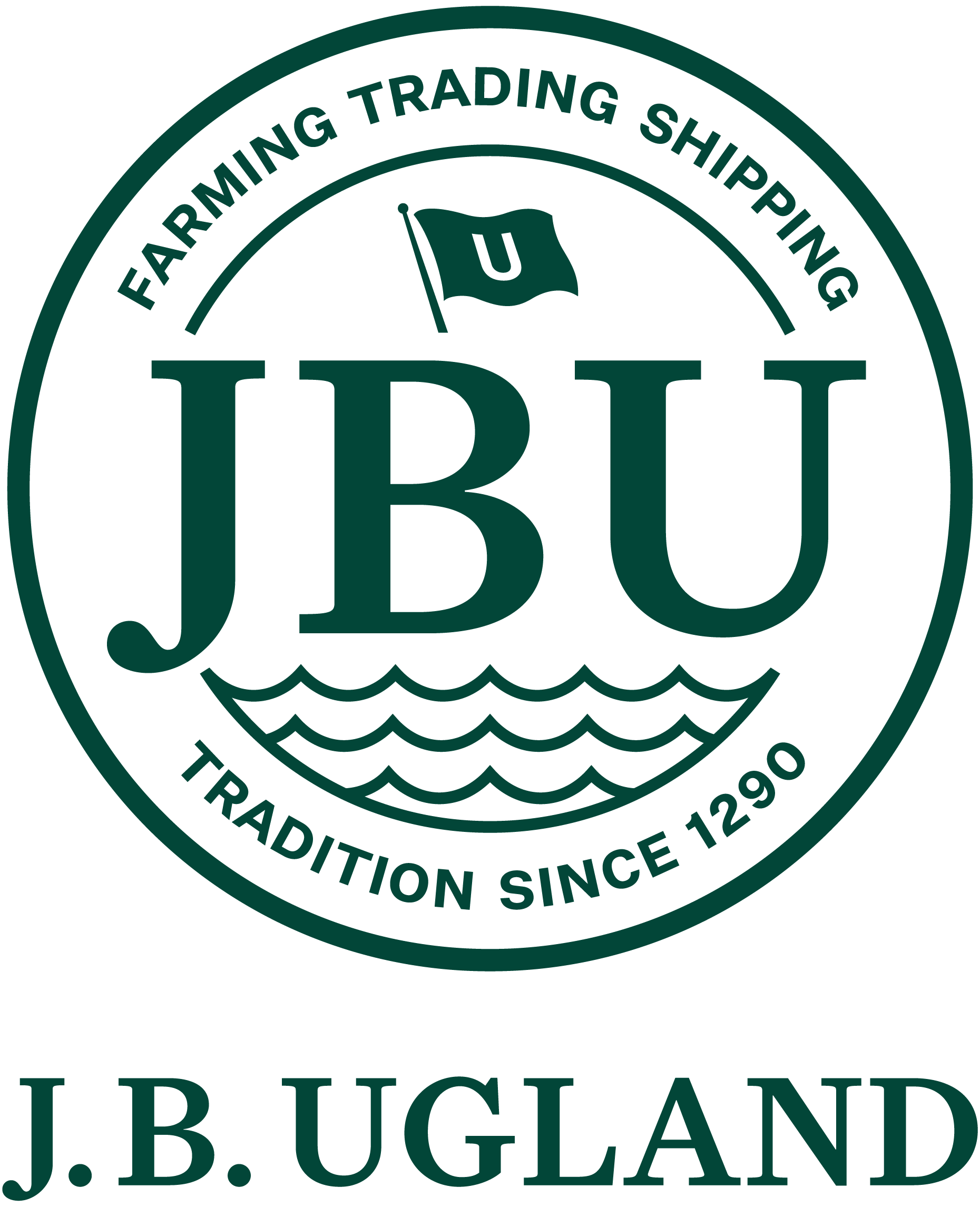 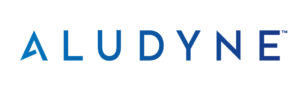 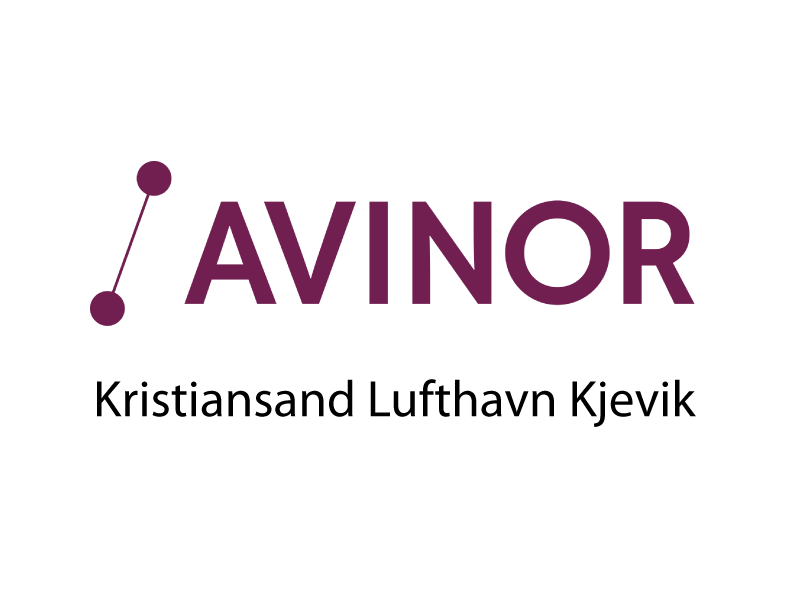 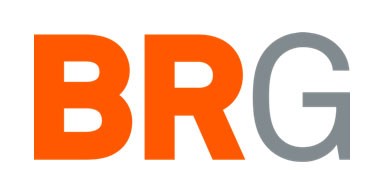 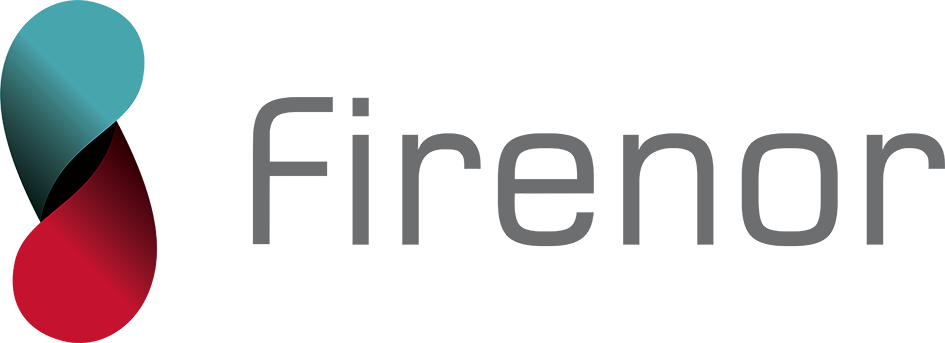 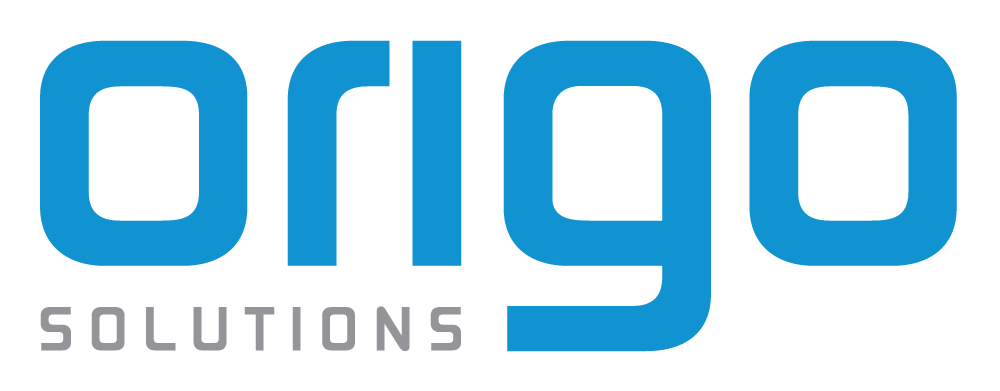 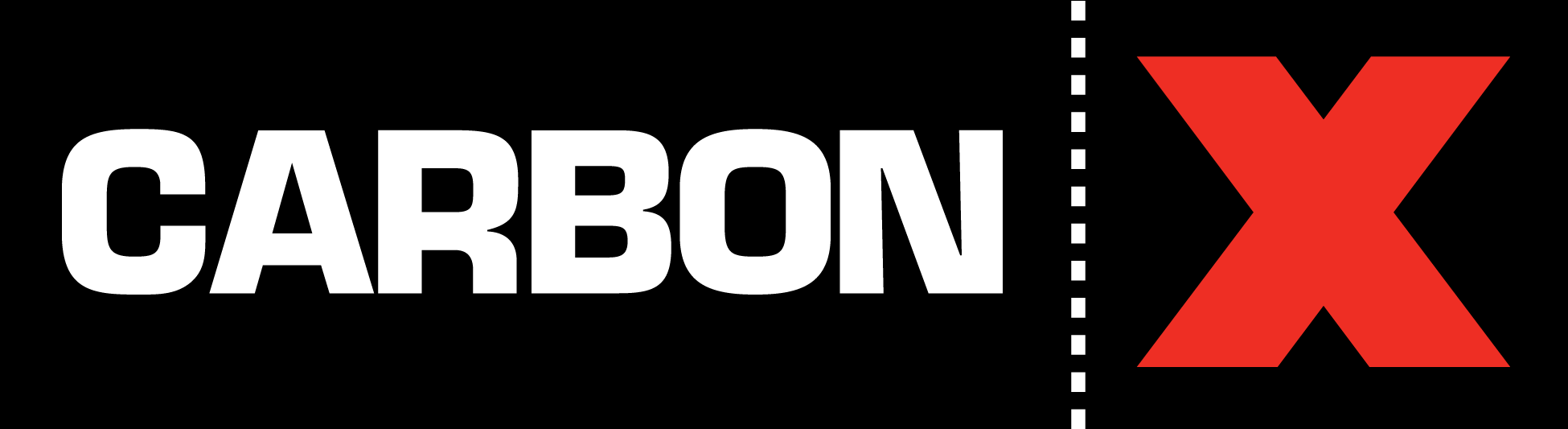 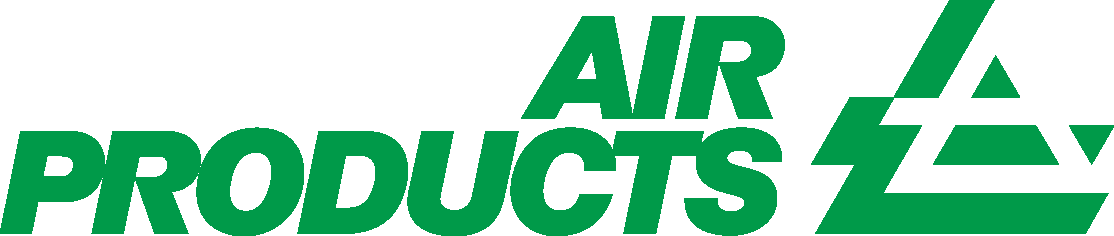 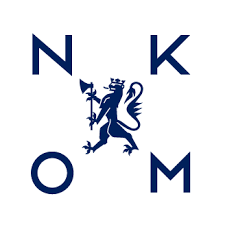 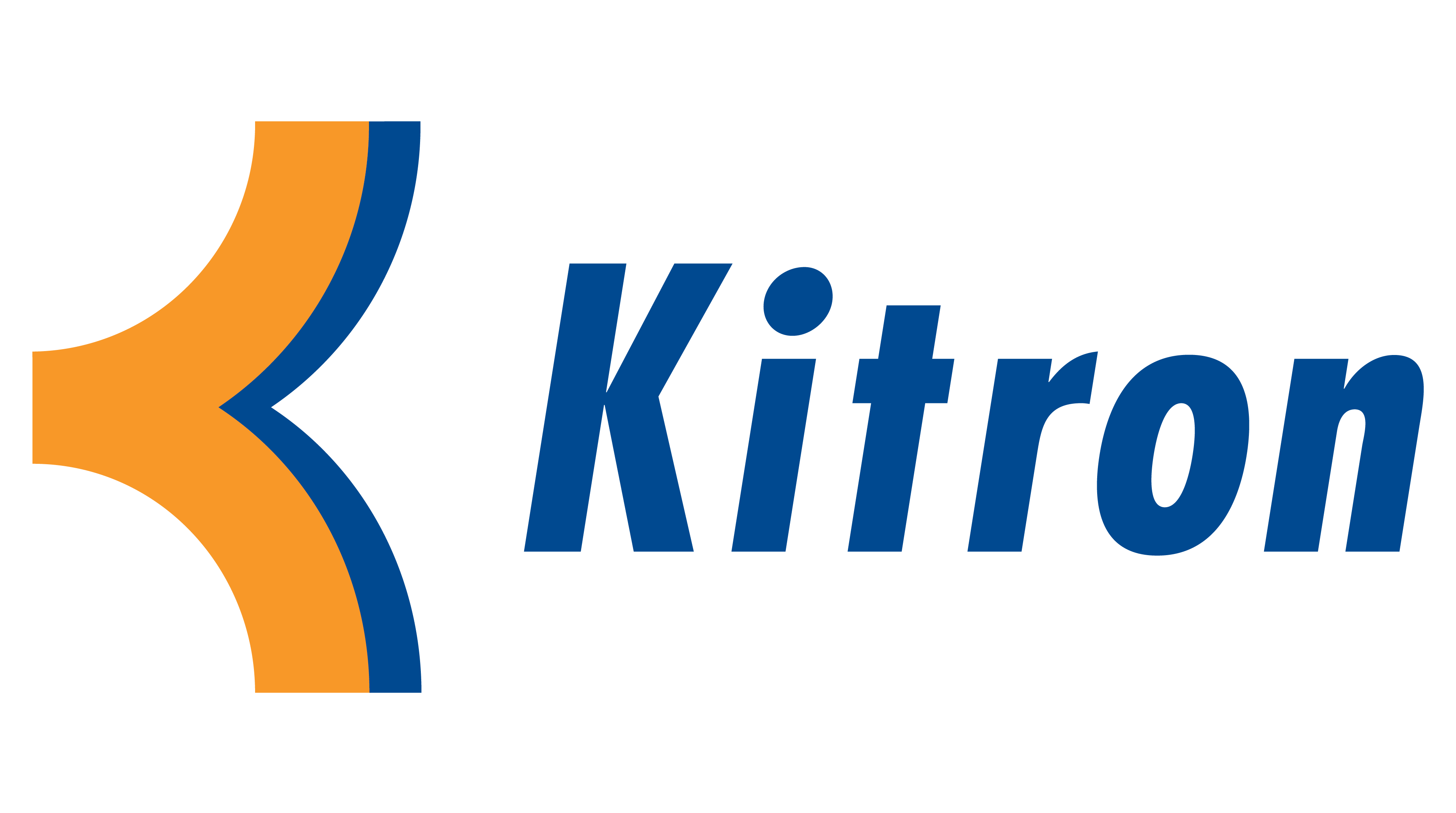 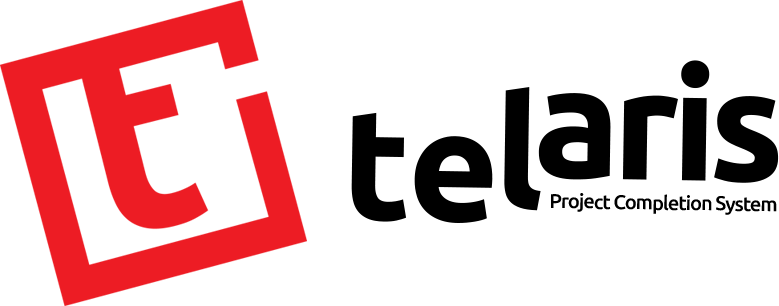 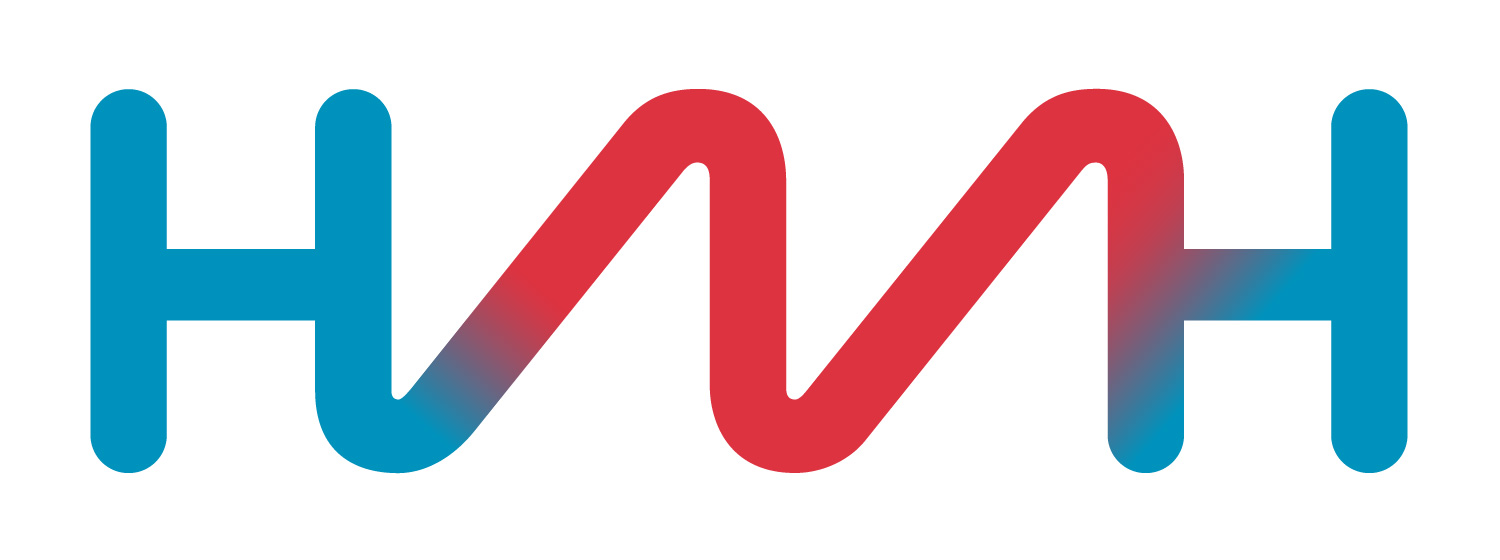 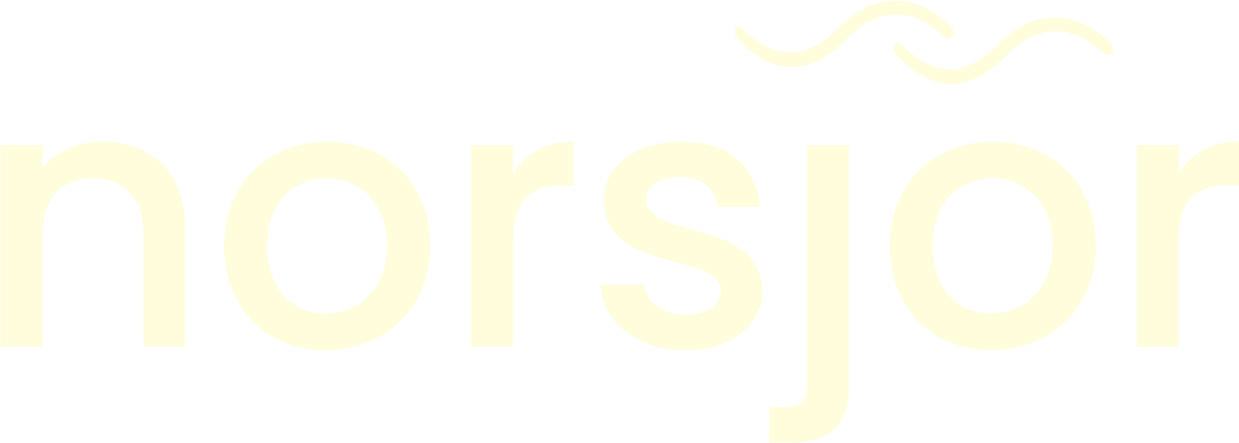 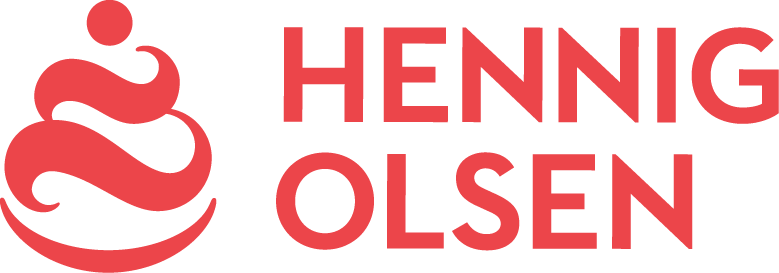 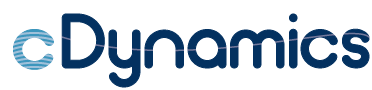 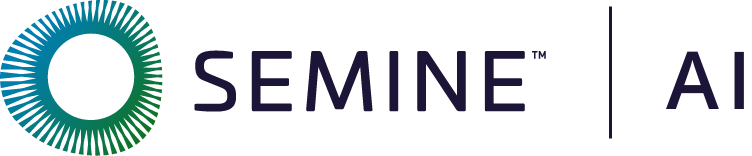 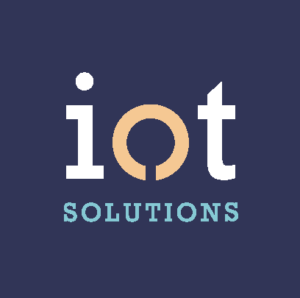 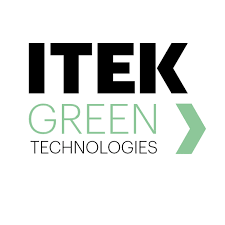 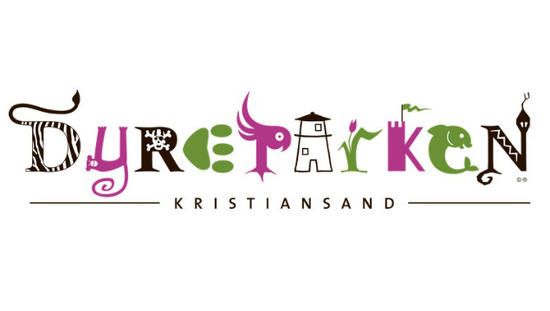 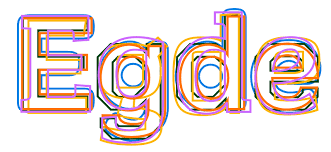 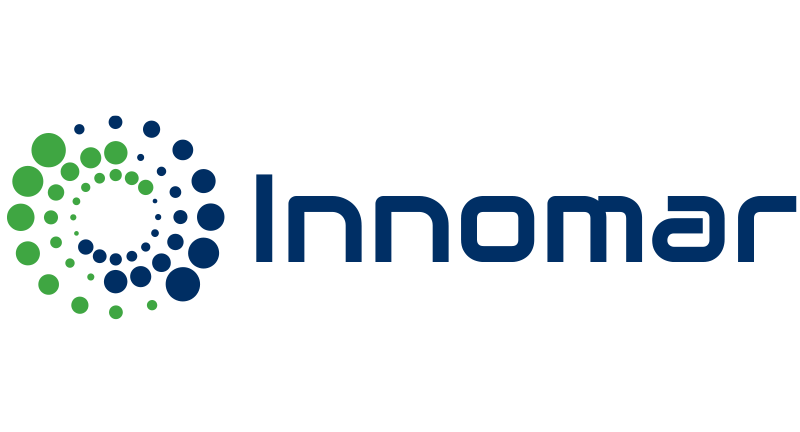 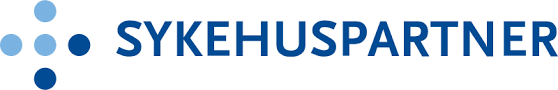 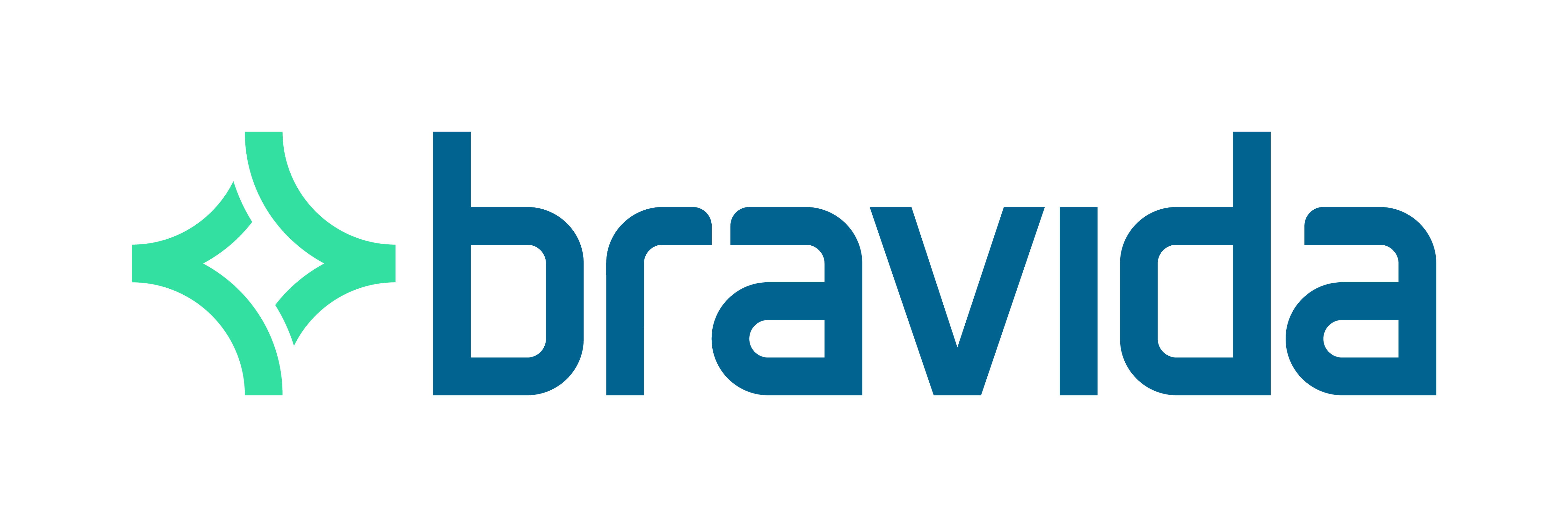 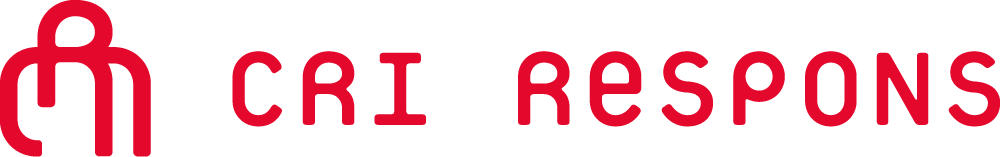 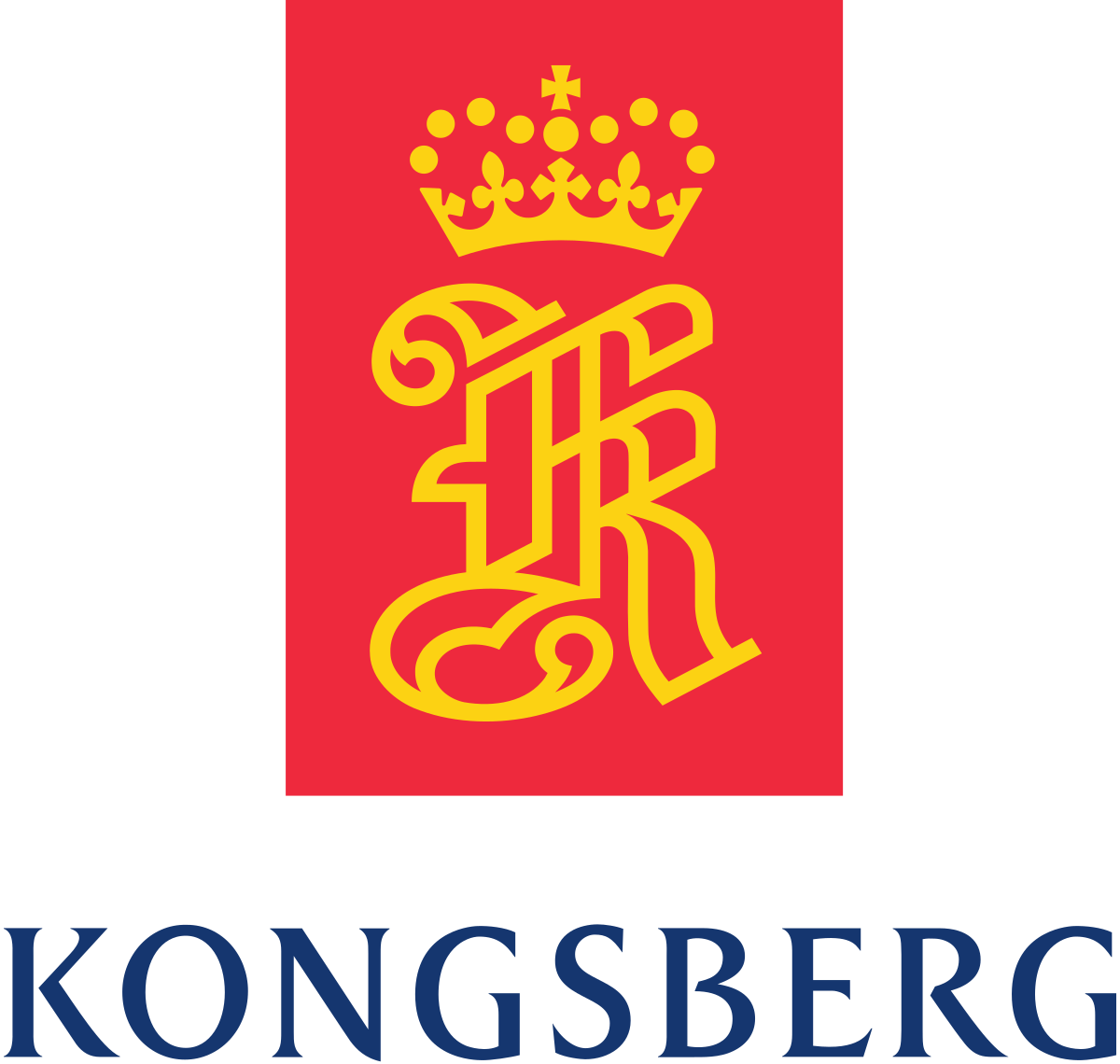 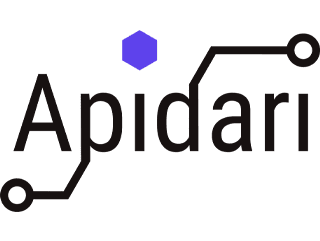 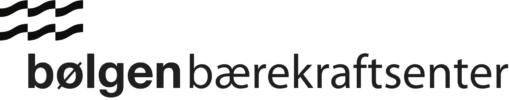 Hvorfor lage en samarbeidsavtale?
Master- oppgaver
Bachelor- oppgaver
Student tilsatt i virksomhet i mindre stilling
Effektiv kommunikasjon
“Single point of contact”
Tilgang til ny type arbeidskraft
Unik mulighet til å teste ut ny ansatt
Forskningsprosjekter – ekstra finansiering
Gjennomføring av prosjekter

Avspeiler vårt samarbeid - promotering
Gjeste-forelesninger
Internship 
(15 ECTS)
To’er stilling på UiA
Forsker tilsatt i virksomhet
Samarbeidsaktiviteter
Positiv omtale
Etter og videreutdanning
Forsknings-samarbeid, prosjektsøknader
Felles konferanser/ workshops/ seminarer
Annet
[Speaker Notes: Bacheloroppgaver/Masteroppgaver 
Bacheloroppgaver gjennomføres våren i studentenes tredje år og avsluttes med en oppgave tilsvarende et halvt semester (400 timer). Masteroppgaver gjennomføres våren femte året og tilsvarer et helt semester (800 timer). Forslag til oppgaver innsendes til fakultetets kontaktperson eller til kompetansetorget innen september/oktober året før. Oppgaven bearbeides deretter av UiA i samråd med oppdragsgiver og utleveres til mulige studenter. Studentene velger blant de oppgaver som utleveres og tildeles deretter en veileder og en kontaktperson hos oppdragsgiver. Oppdragsgiver har stor mulighet for å påvirke prosjektinnhold og fremdrift, men må også være forberedt på å investere noe tid. Dersom det er større utgifter forbundet med prosjektet, f.eks. bygging av prototyper eller omfattende måleoppgaver, må oppdragsgiver eventuelt dekke disse utgiftene. 

Gjesteforelesninger/foredrag i virksomhet 
Dette er typisk i forbindelse med enkelt-arrangementer og avtales fortløpende. 

To’er stilling på UiA 
Dette er typisk 10-20% stillinger på UiA der personer fra oppdragsgiver med relevant kompetanse innen bestemte felter kan ansettes til enten å drive undervisning, forskning eller nettverksbygging. Her er det UiA’s ansvar å avdekke og formulere behov og virksomhetens ansvar å formidle dette til relevante ansatte. 

Forsker tilsatt i virksomhet i mindre stilling 
Dette er typisk 10-20% stillinger i bedrift, der personer fra UiA med relevant kompetanse kan ansettes til enten å drive utvikling, forskning eller nettverksbygging (f.eks ansatt fra UiA til FoU-avd. i bedrift). Her er det virksomhetens ansvar å avdekke og formulere behov og UiA’s ansvar å formidle dette til relevante ansatte. 

Internship 
Studenter på masternivå jobber 400 timer i bedrift høsten i deres 5. studieår. Utvelgelsen skjer basert på karakterer, motivasjonsbrev og intervju, som deretter avstemmes med bedriftens behov. UiA har ansvaret for tilrettelegging og oppfølging av opplegget, i tett samarbeid med de aktuelle bedriftene. 

Student tilsatt i bedrift i mindre stilling 
Dette er typisk 10-20% stillinger der studenter fra UiA med relevant kompetanse er ansatt i bedriften i en periode på f.eks. 6 måneder eller et år. Her er det bedriftens ansvar å avdekke og formulere behov samt gjennomføre ansettelsen. UiA har ansvar for å legge til rette for kontakten til de relevante studieretninger og studerende. 

Forskningssamarbeid 
Dette er typisk felles søknader om økonomisk støtte til gjennomførelse av forskningsprosjekter av interesse for bedriften. Her har bedriften og UiA et felles ansvar for å identifisere ansatte som kan gå inn i et slik samarbeide og identifisere søknadsmuligheter. 

Etter- og videreutdanning 
Her kan det være aktuelt å definere kompetansebehov og utvikle tilbud i henhold til dette. Her har UiA og virksomheten et felles ansvar. 

Felles konferanser/workshops/seminarer mm 
Det kan være ønskelig å ha felles arrangementer for å synliggjøre kompetansemiljøet i regionen eller fasilitere erfaringsutveksling.  

Positiv omtale 
Dette kan avtales ad-hoc. Det er UiA’s ansvar å ta kontakt og anmode om uttalelser i forbindelse med eksponering av studier, forskningsgrupper, studentaktiviteter og andre spesifikke initiativ der bedriften har et positivt inntrykk.]
Student tilsatt i virksomhet
Bachelor- oppgaver
Master- oppgaver
Internship
Gjeste-forelesninger
Samarbeid om ingeniørutdannelse
Bedrift -                 - Region
Forsker tilsatt i virksomhet
Deltidsstilling på UiA
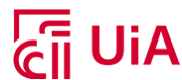 Etter og videreutdanning
FUoI-samarbeid
Positiv omtale
Felles konferanser/ workshops/ seminarer
Annet